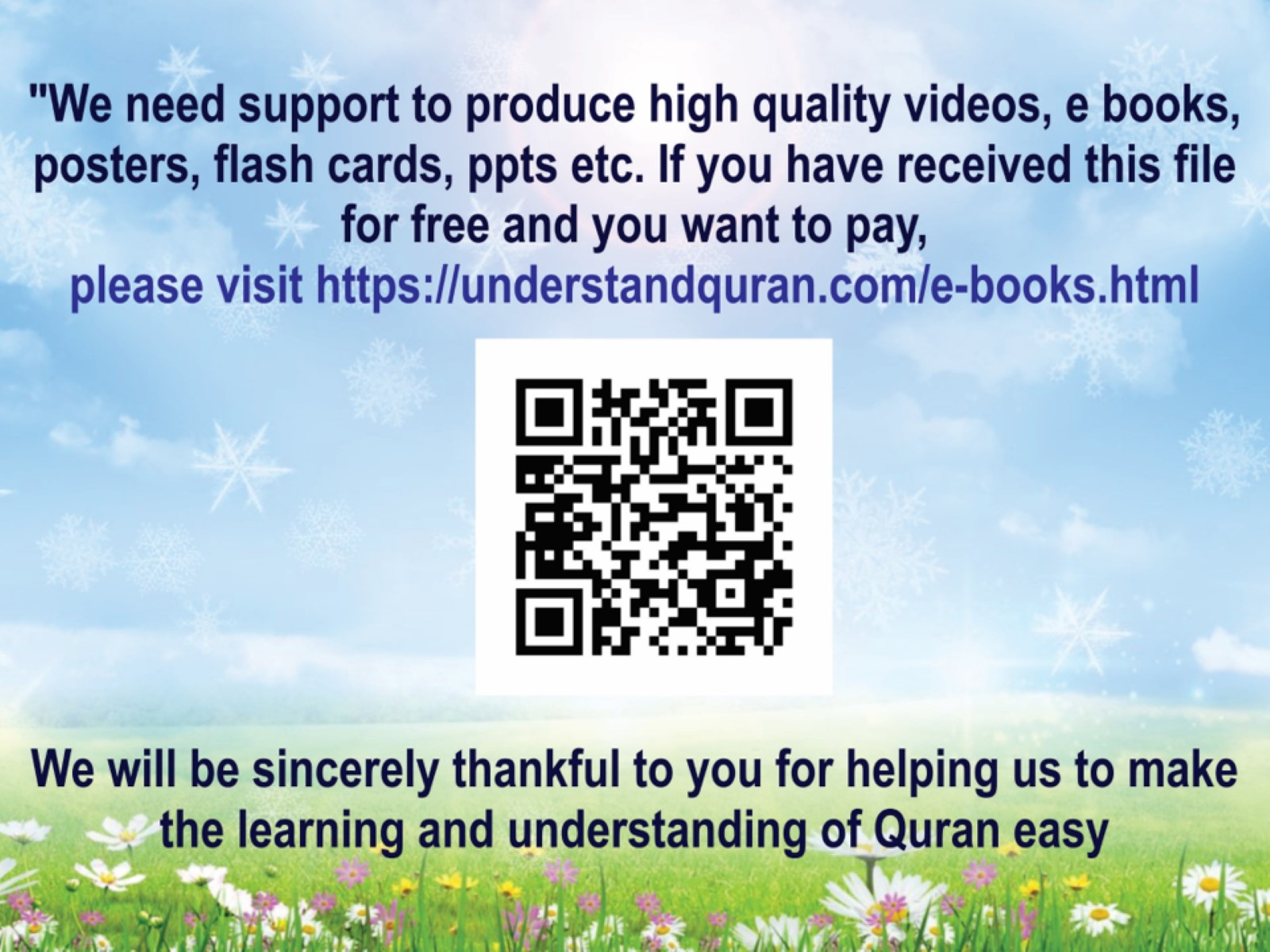 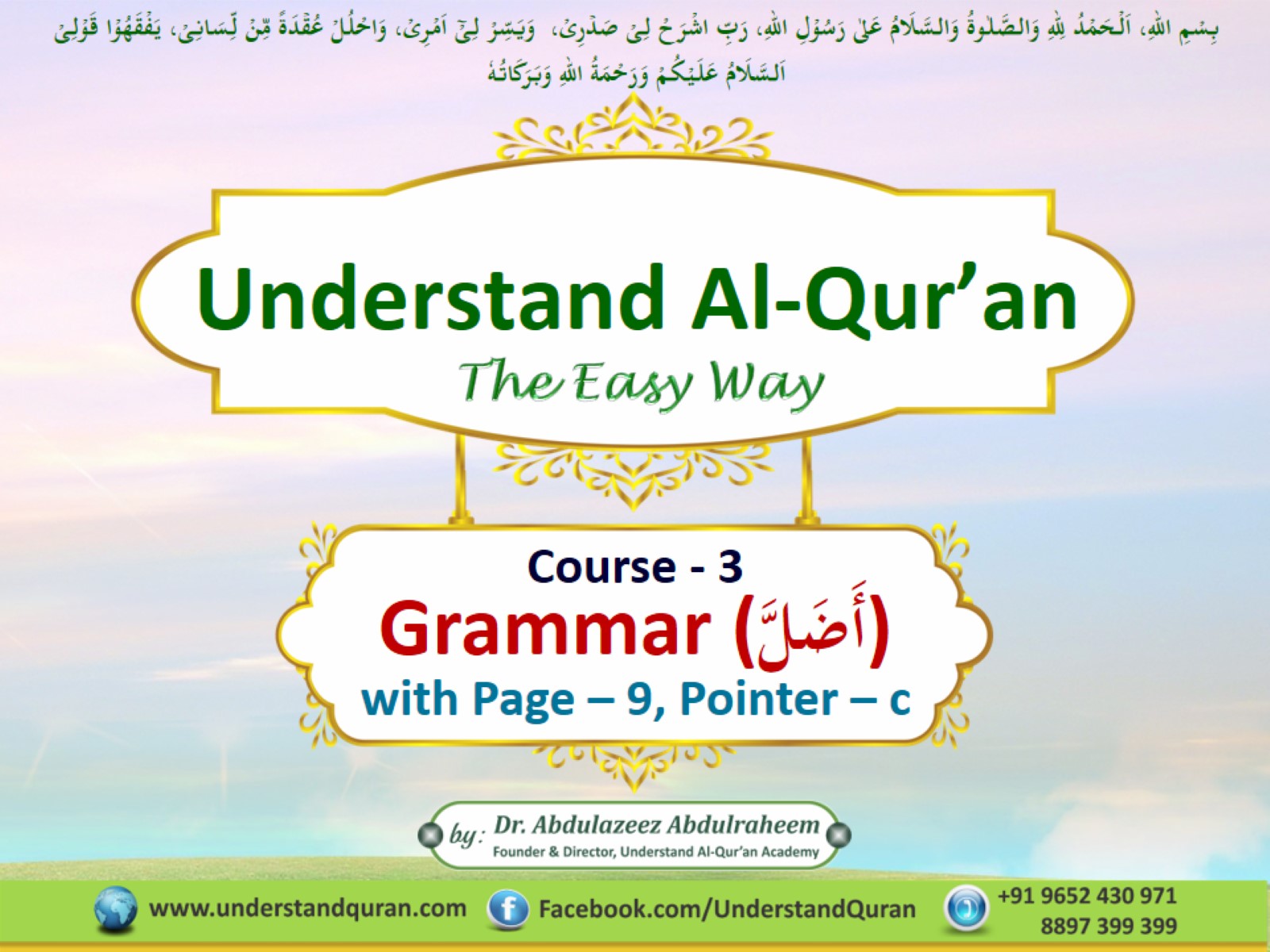 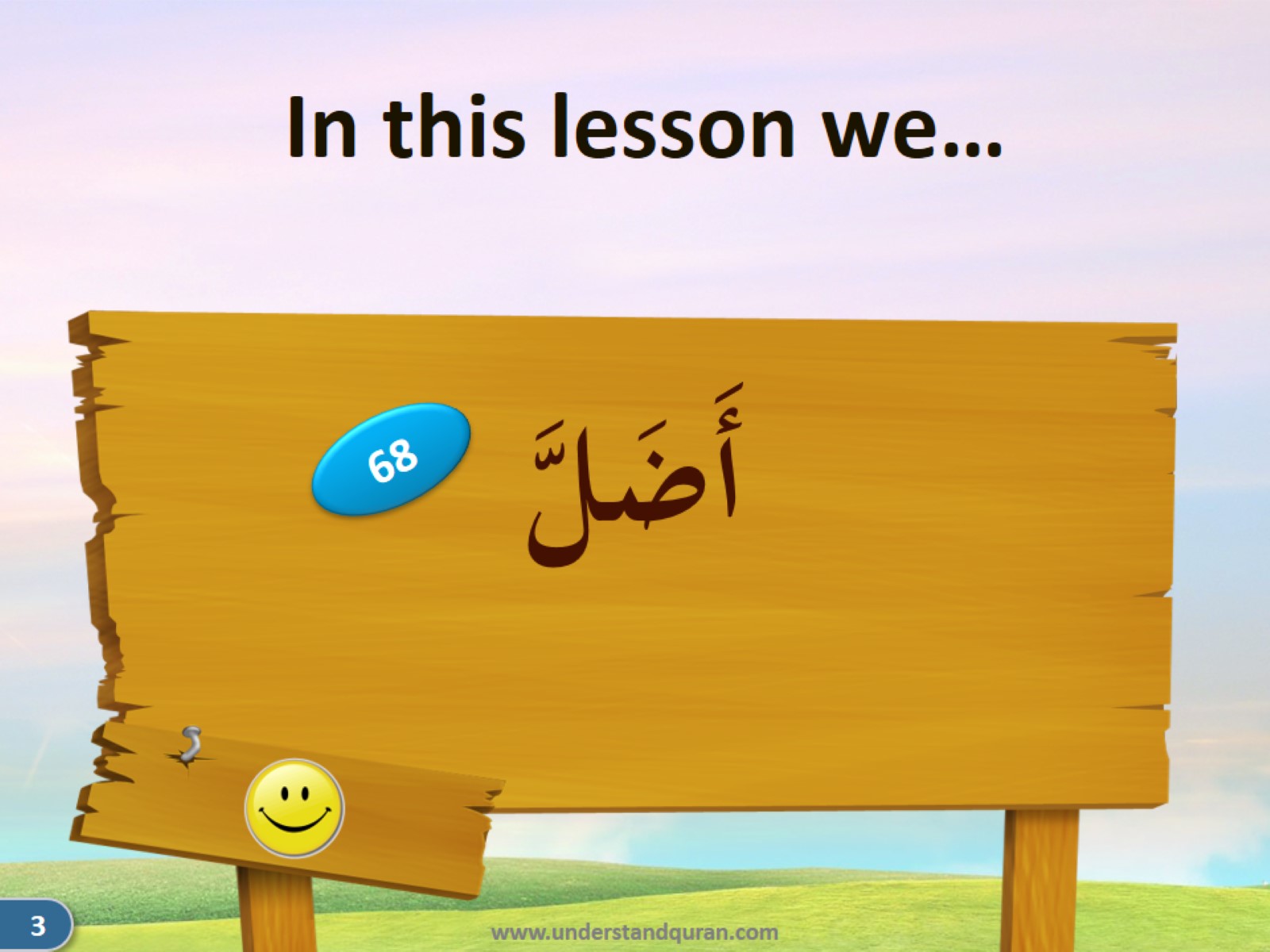 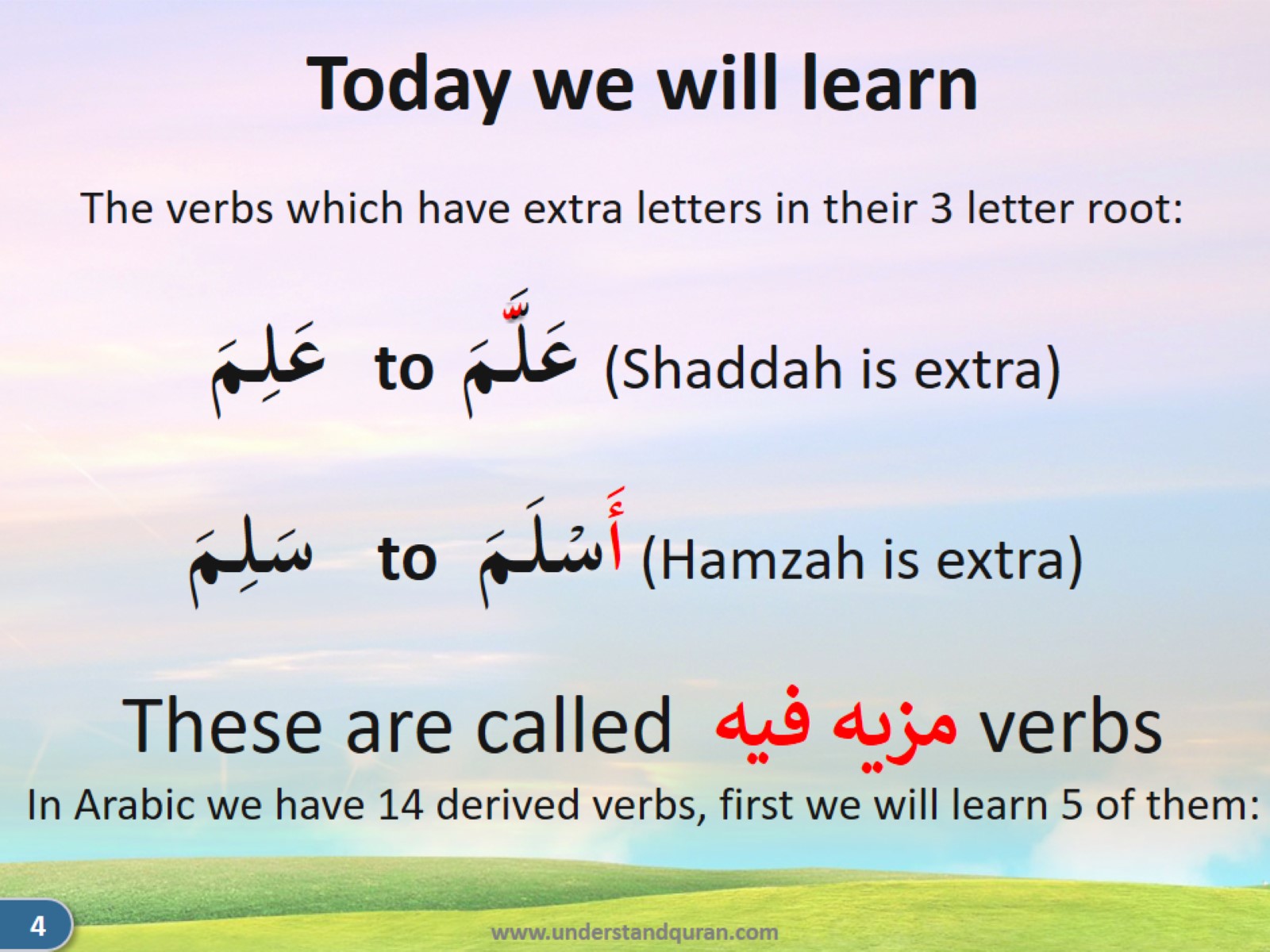 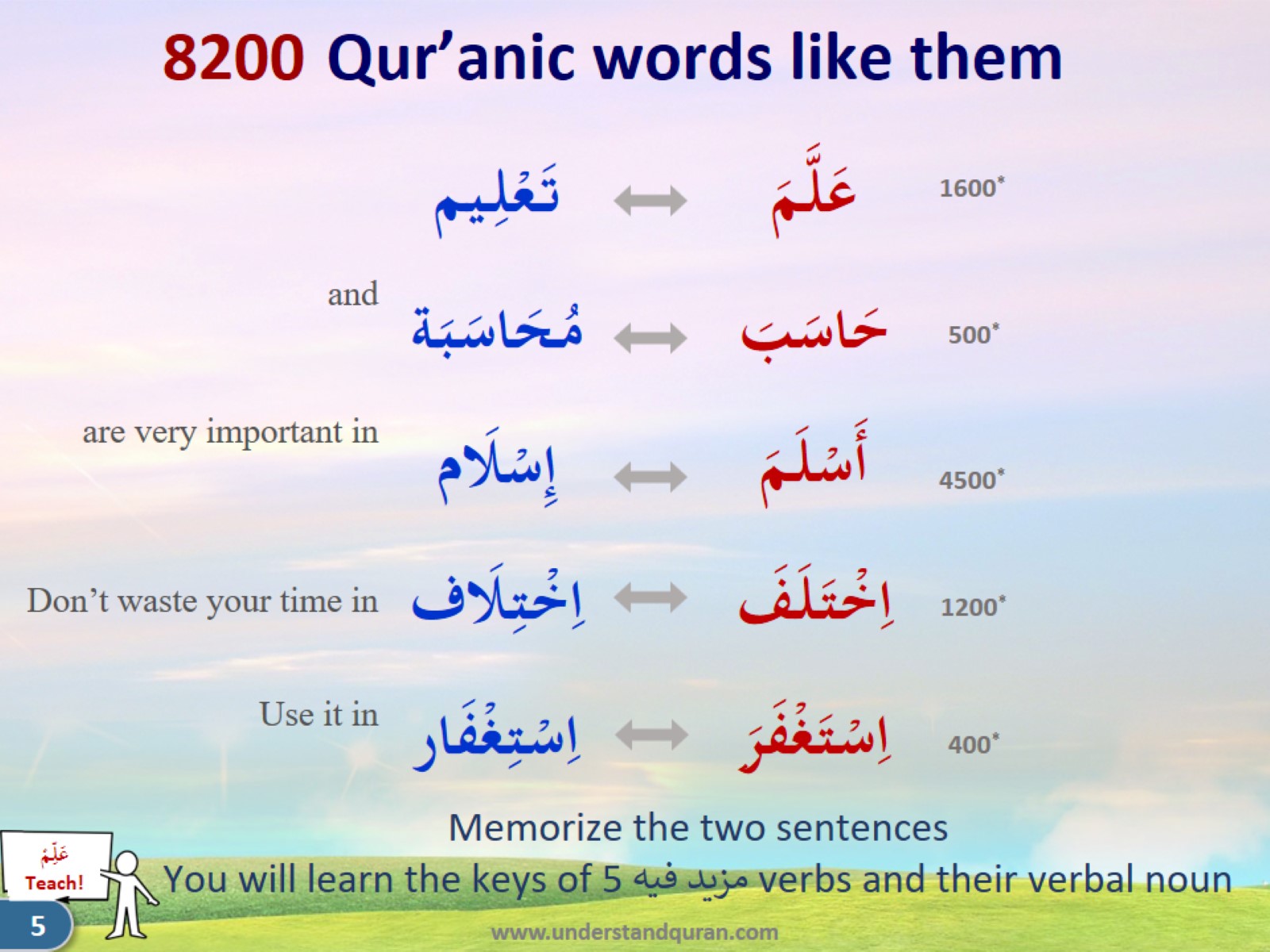 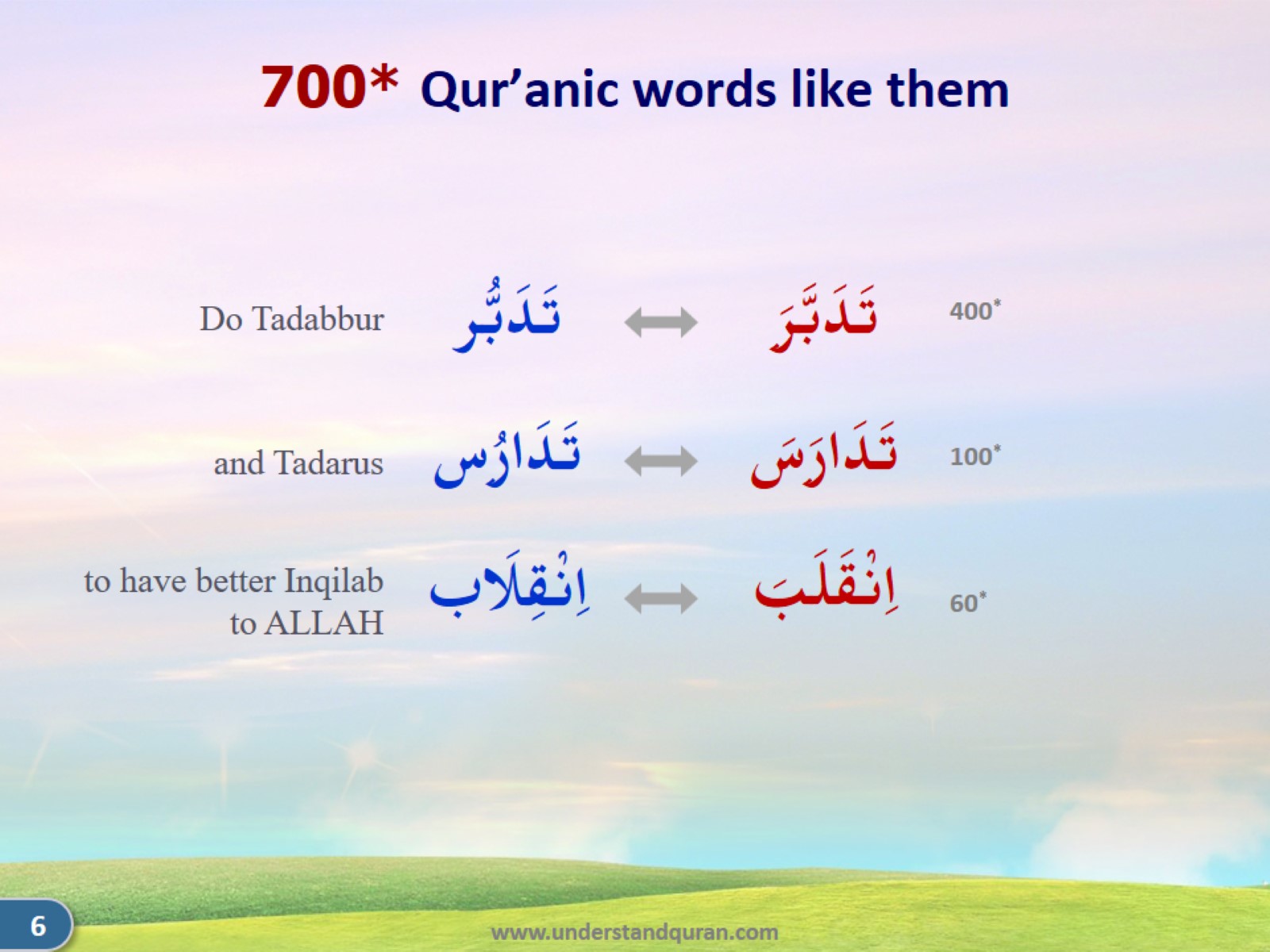 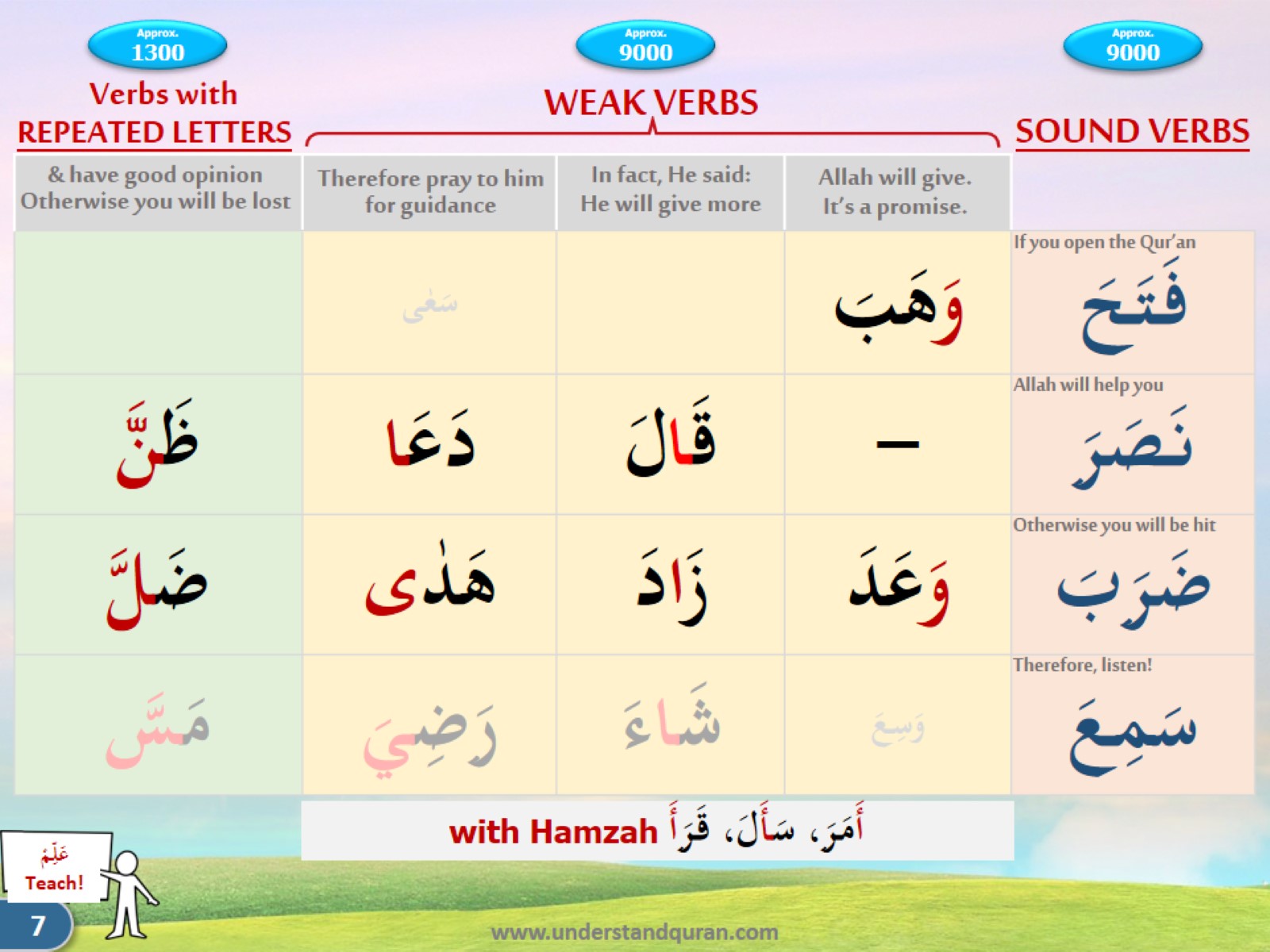 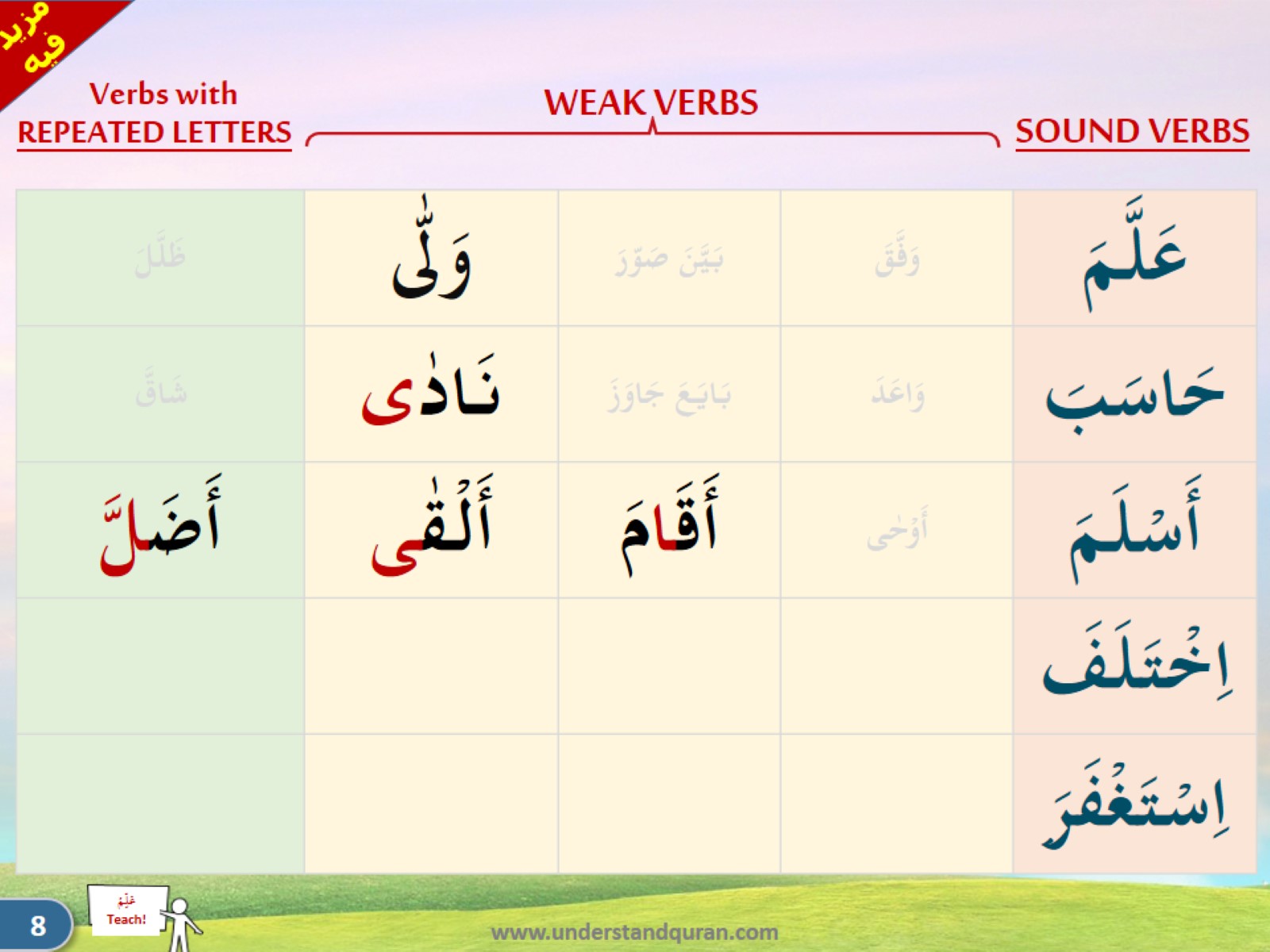 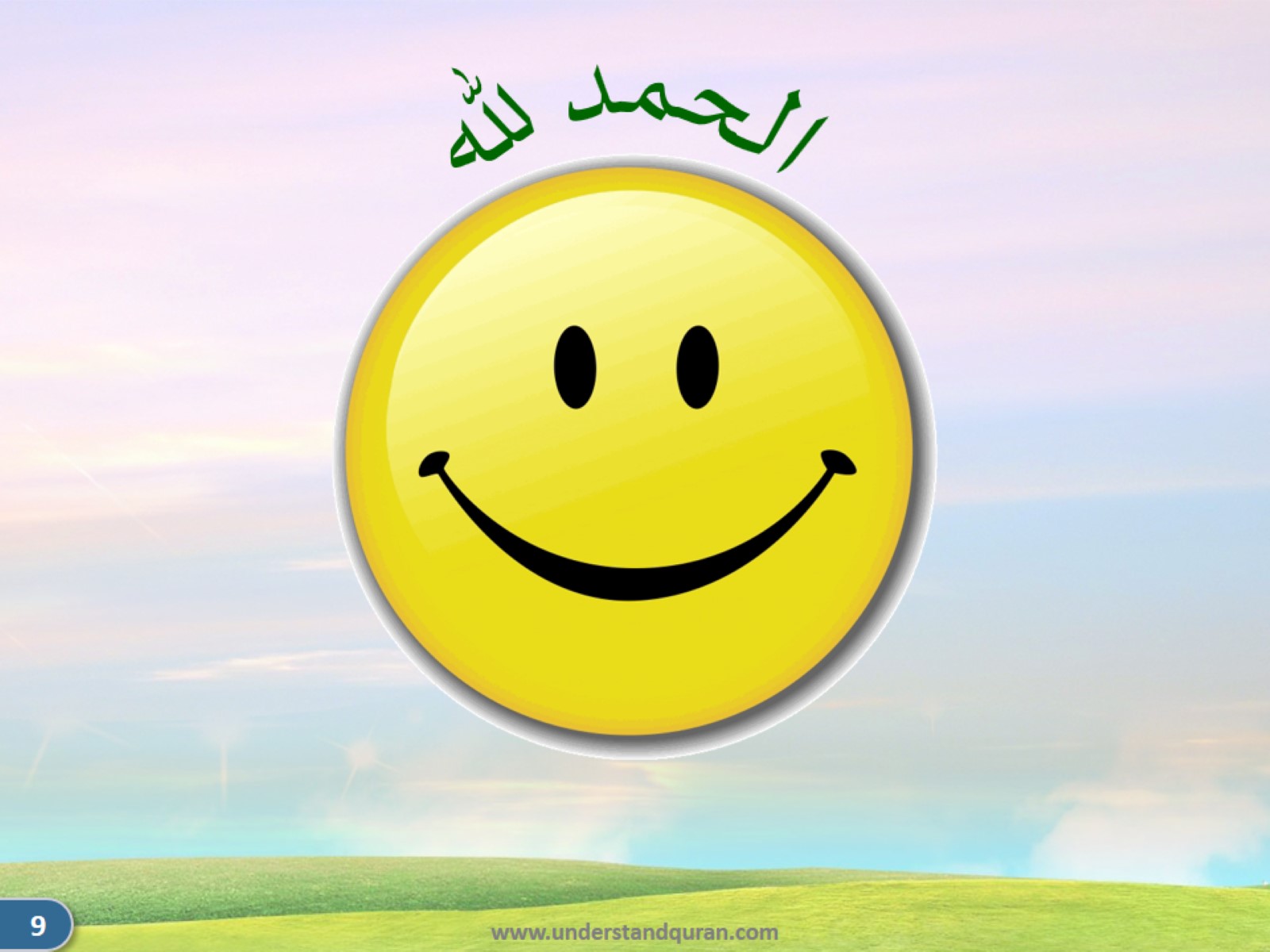 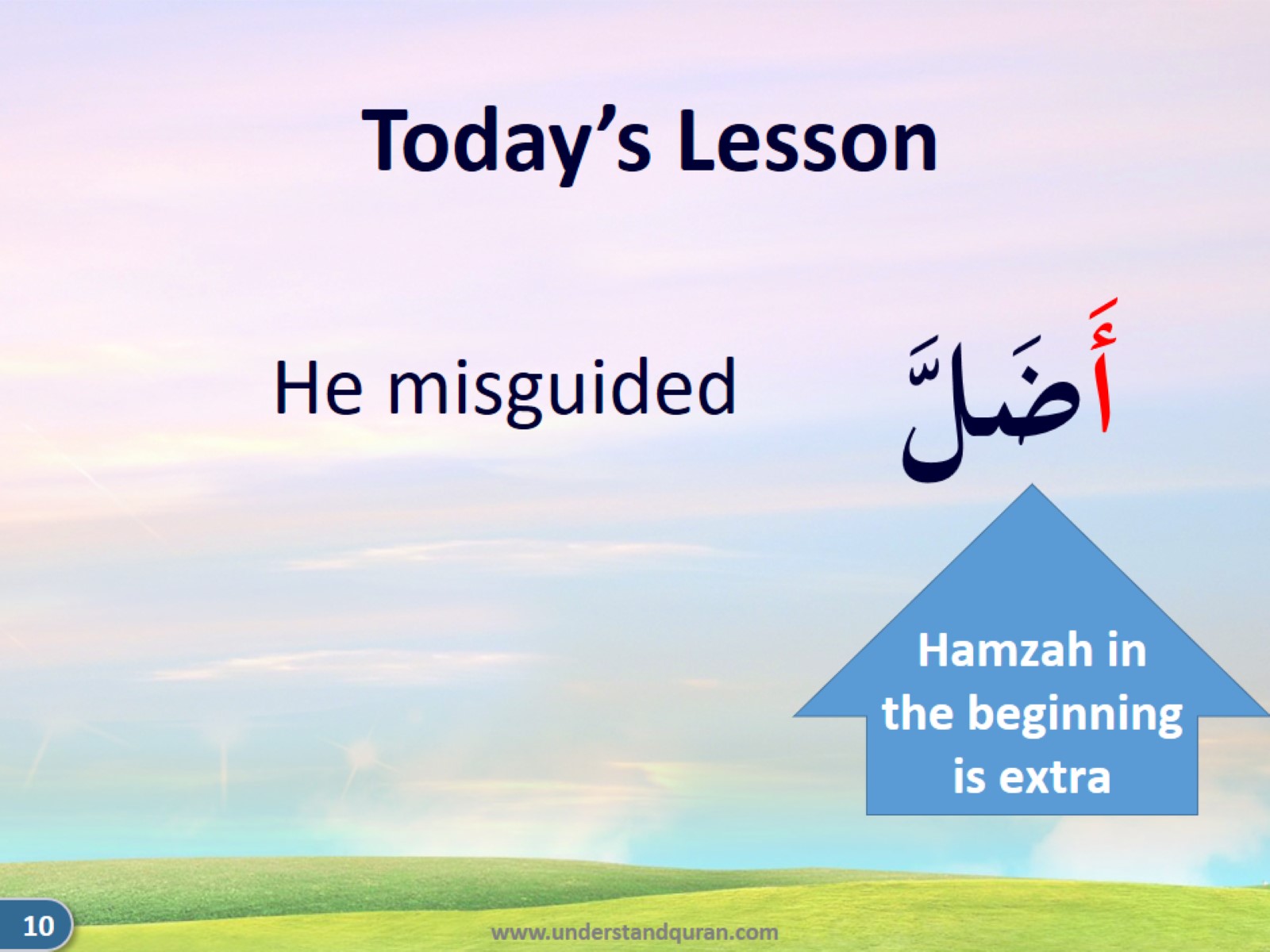 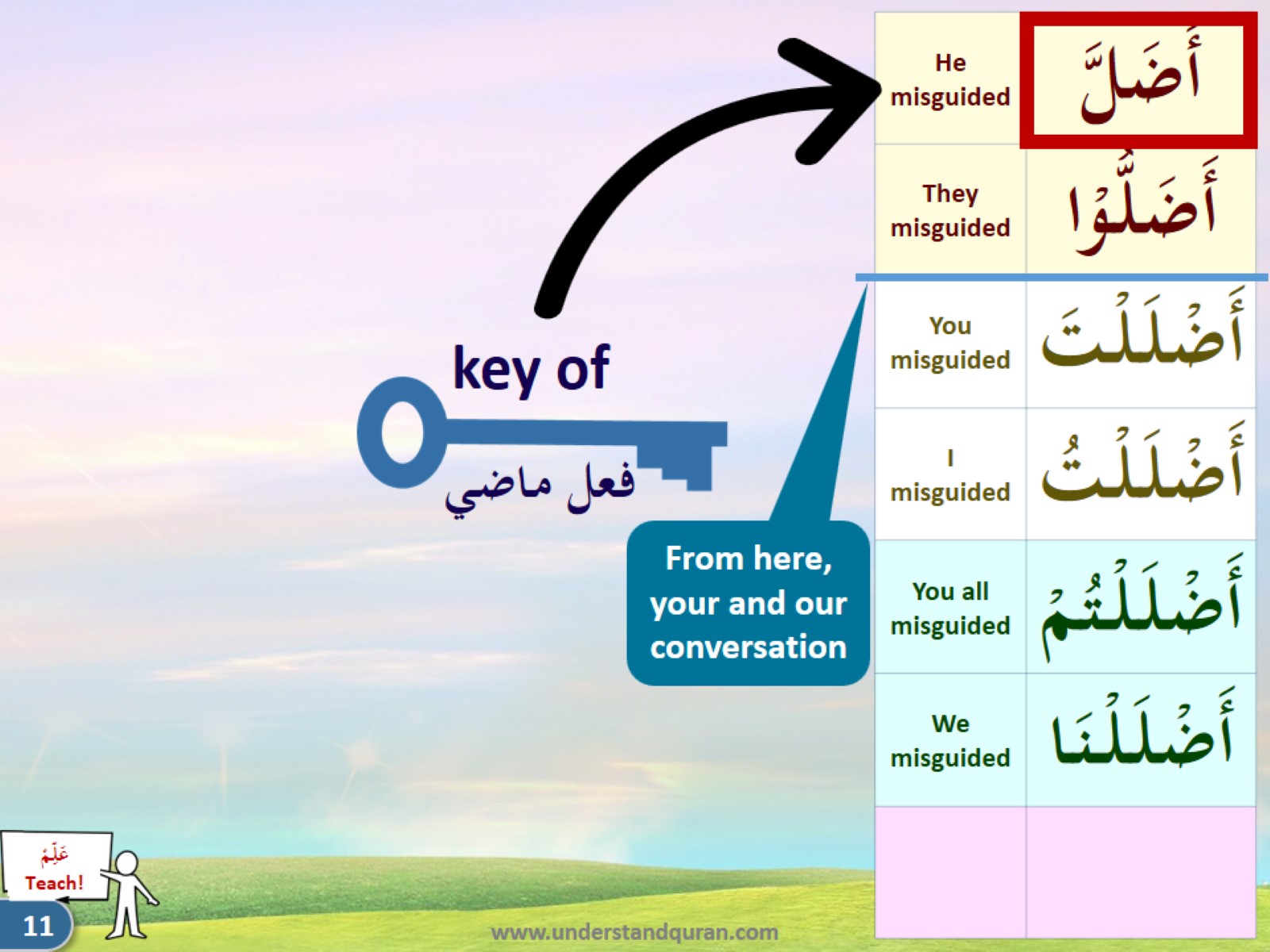 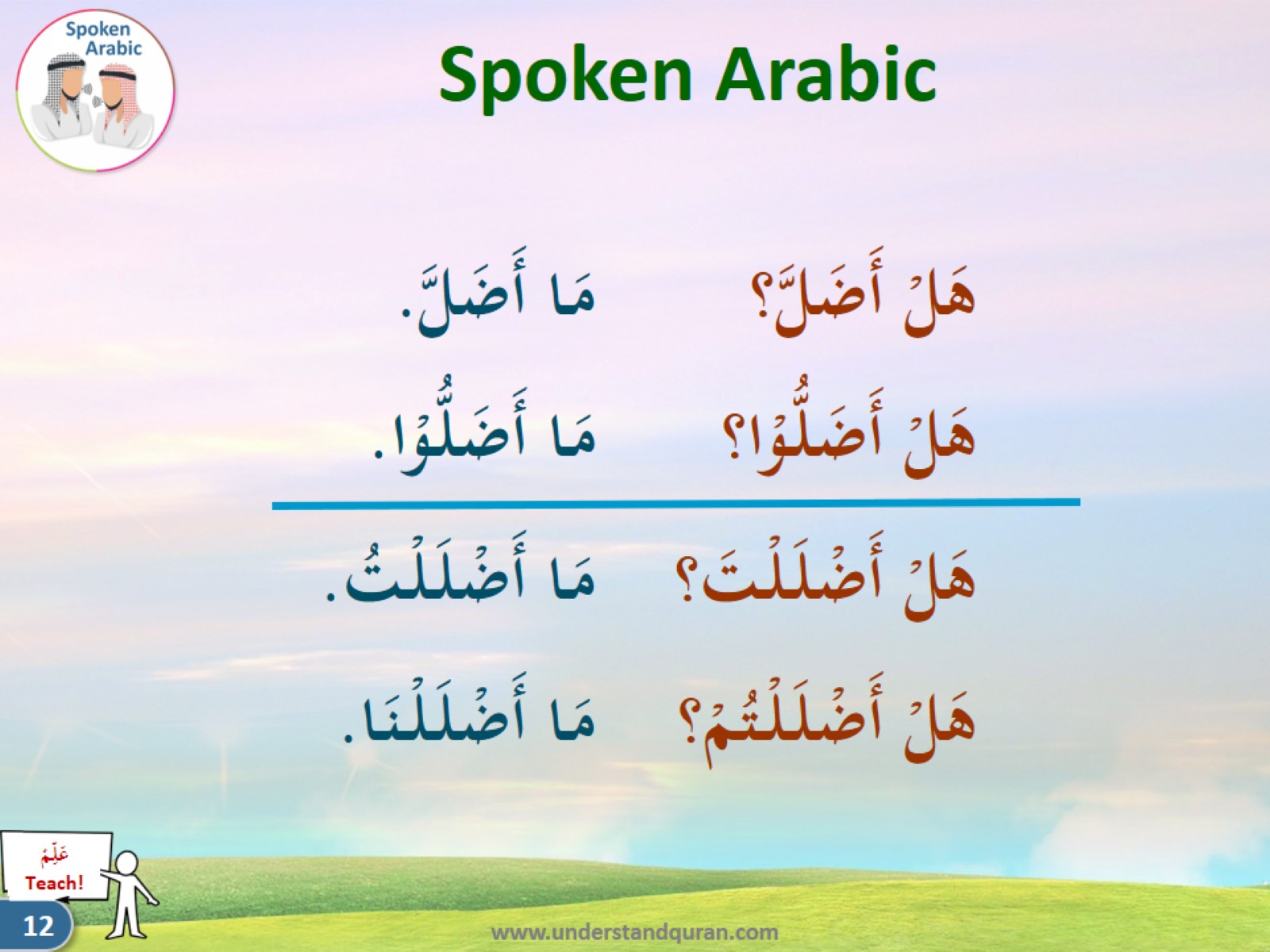 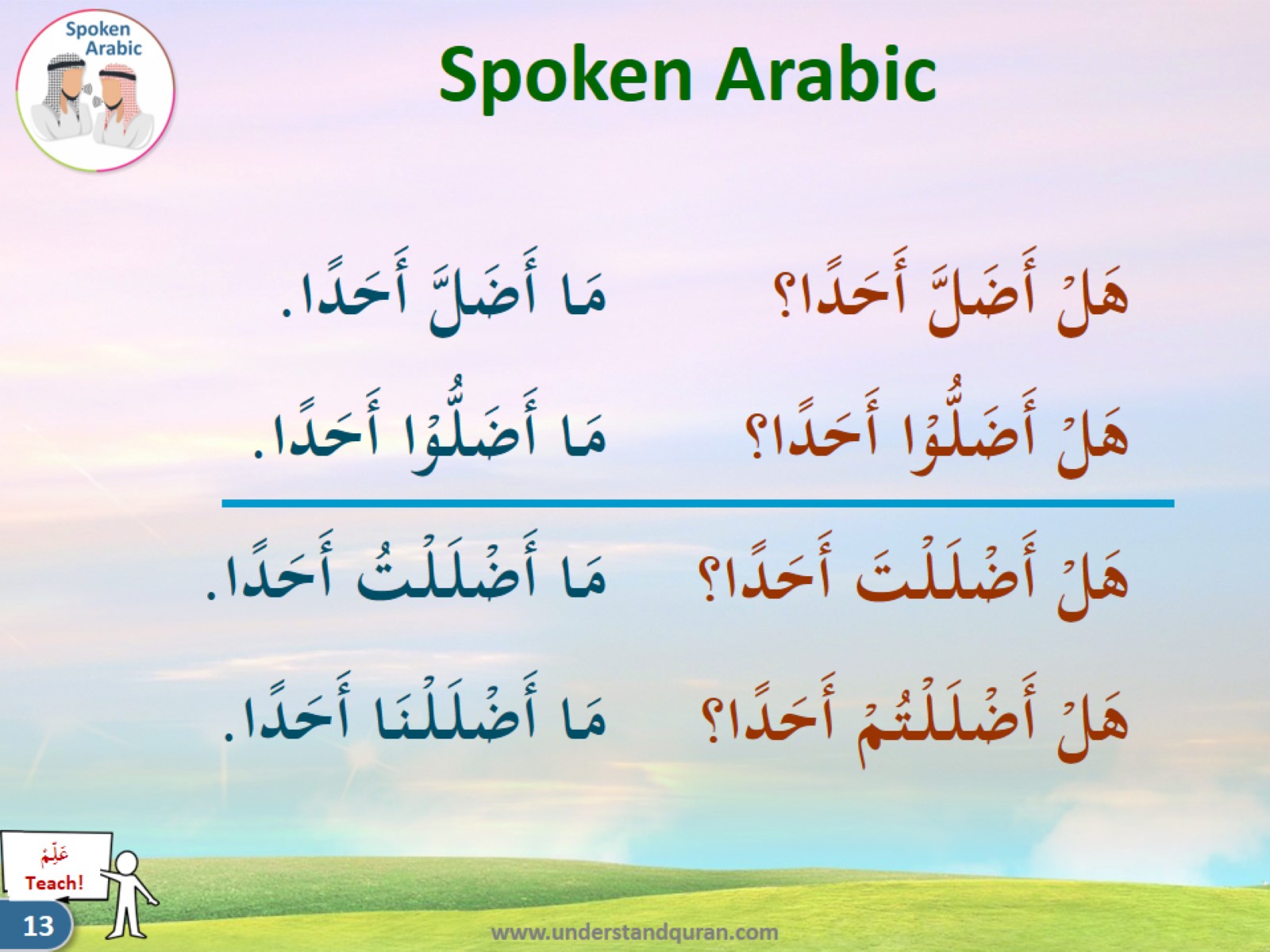 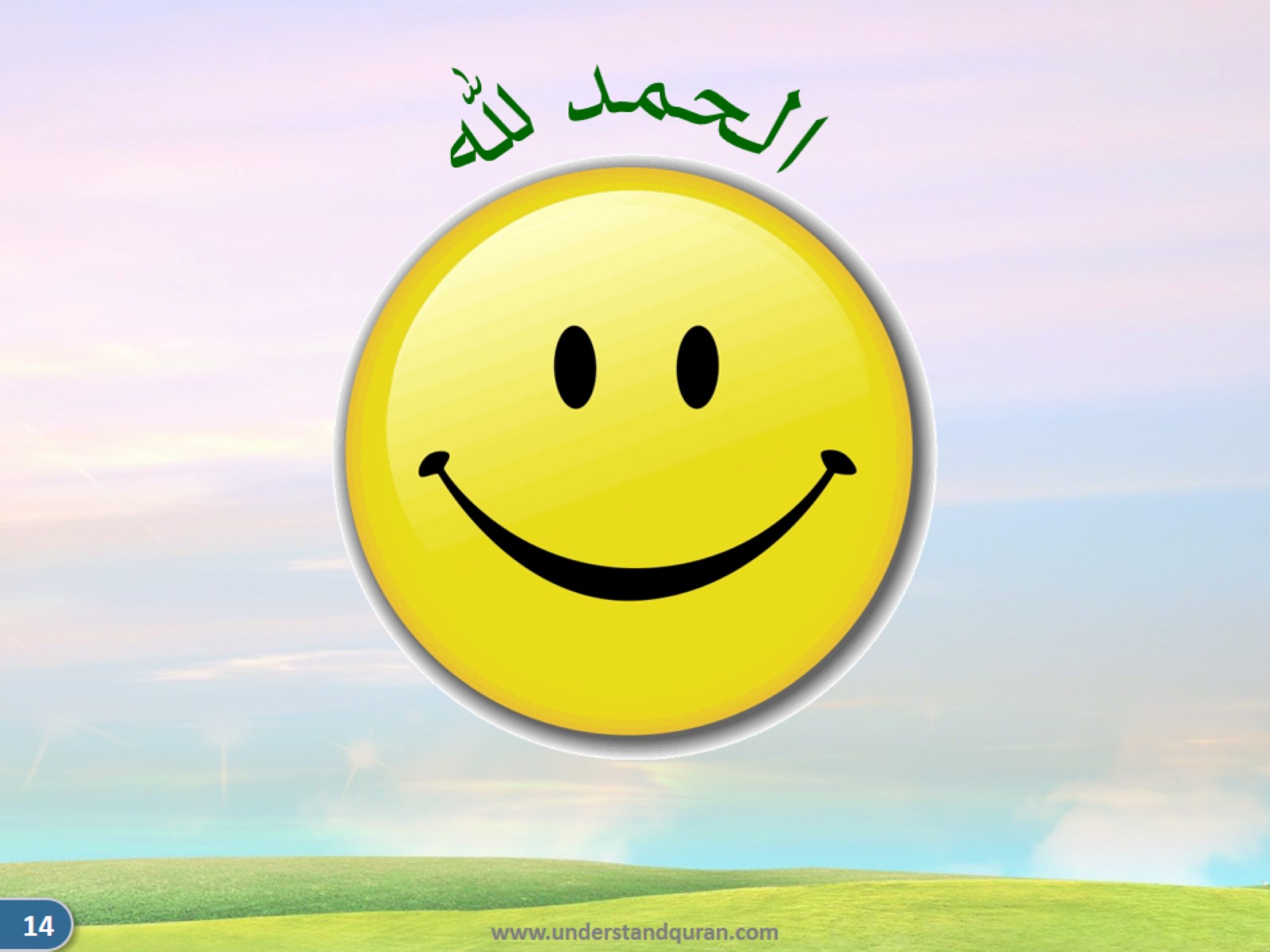 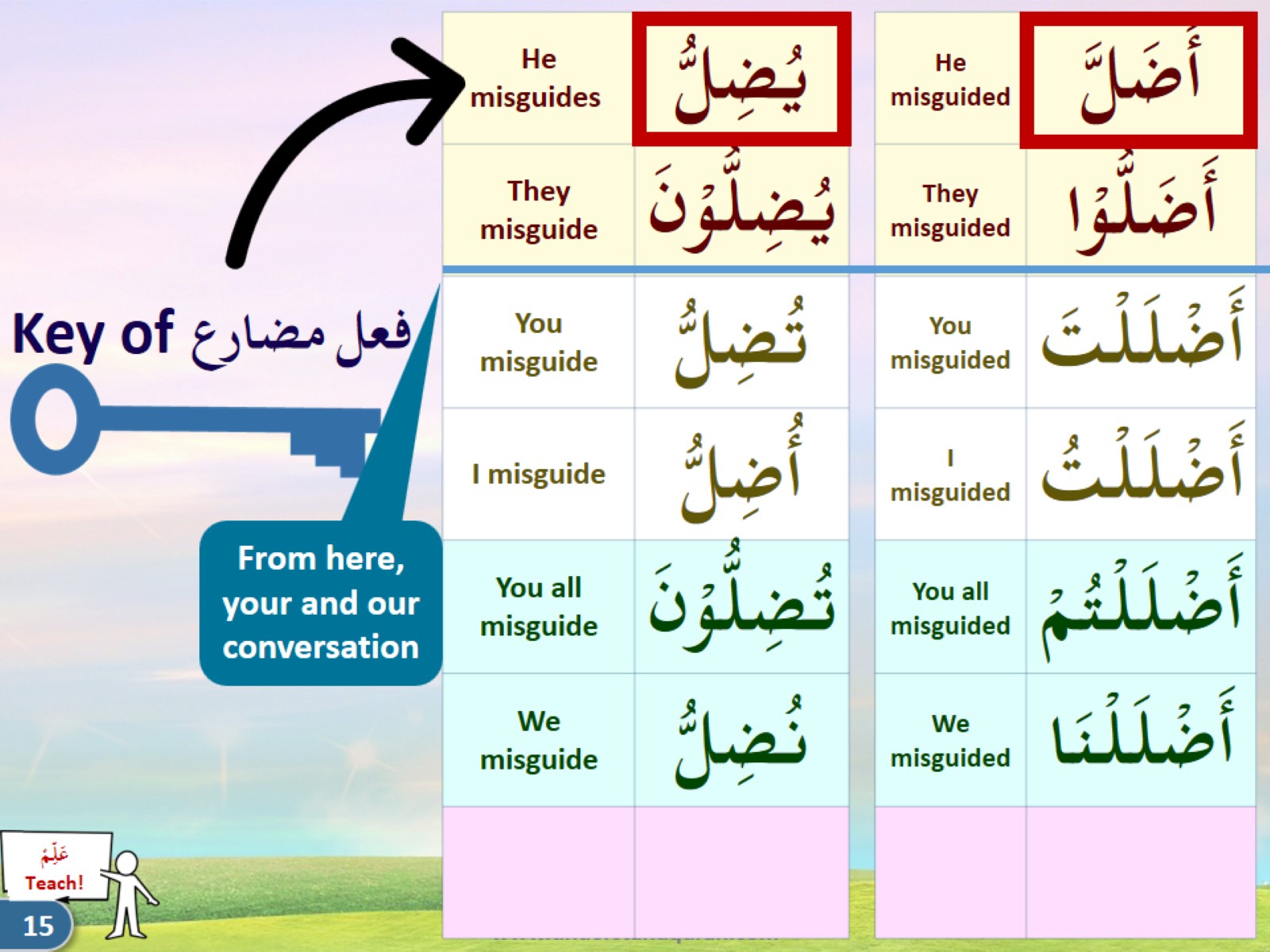 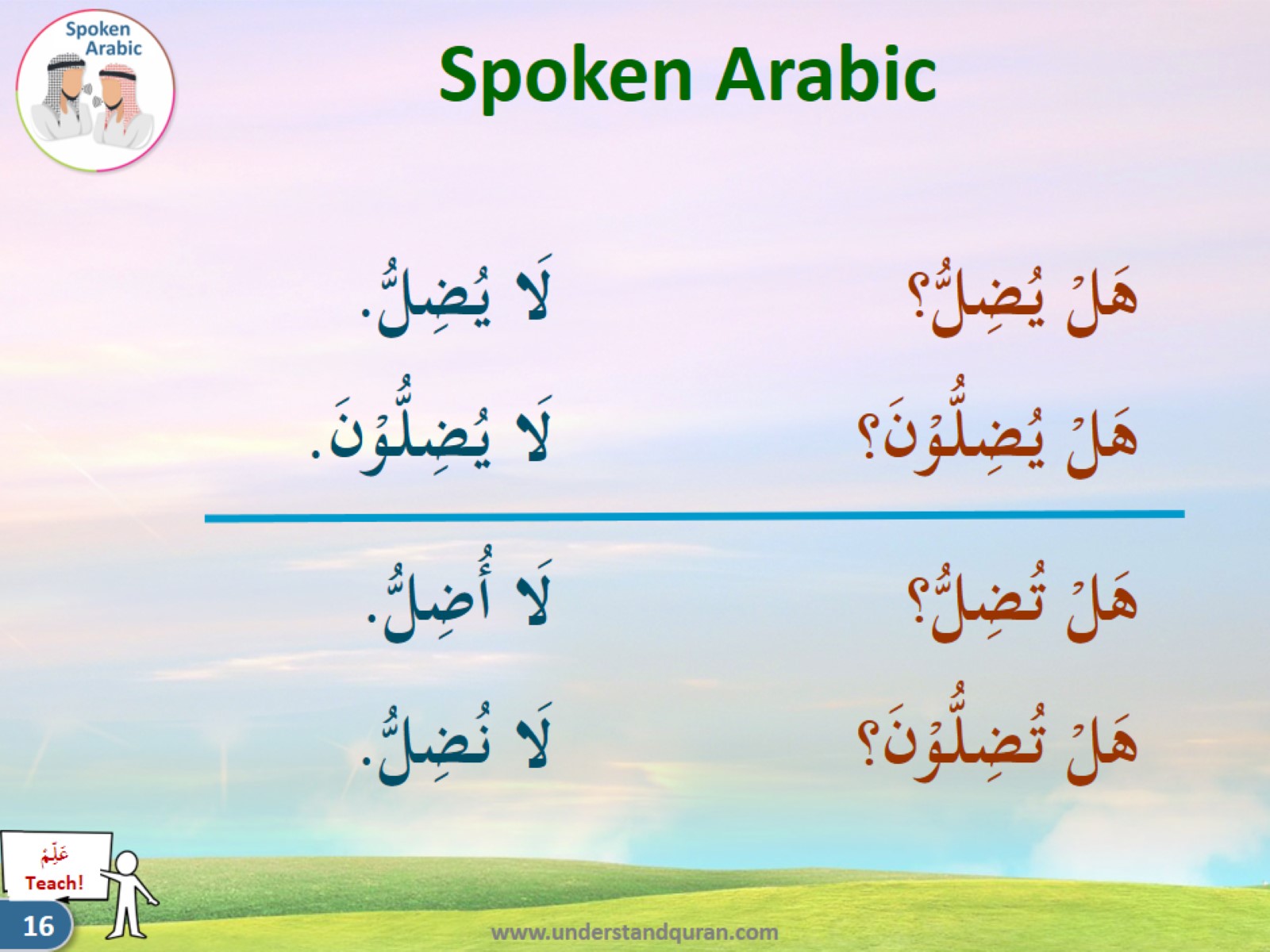 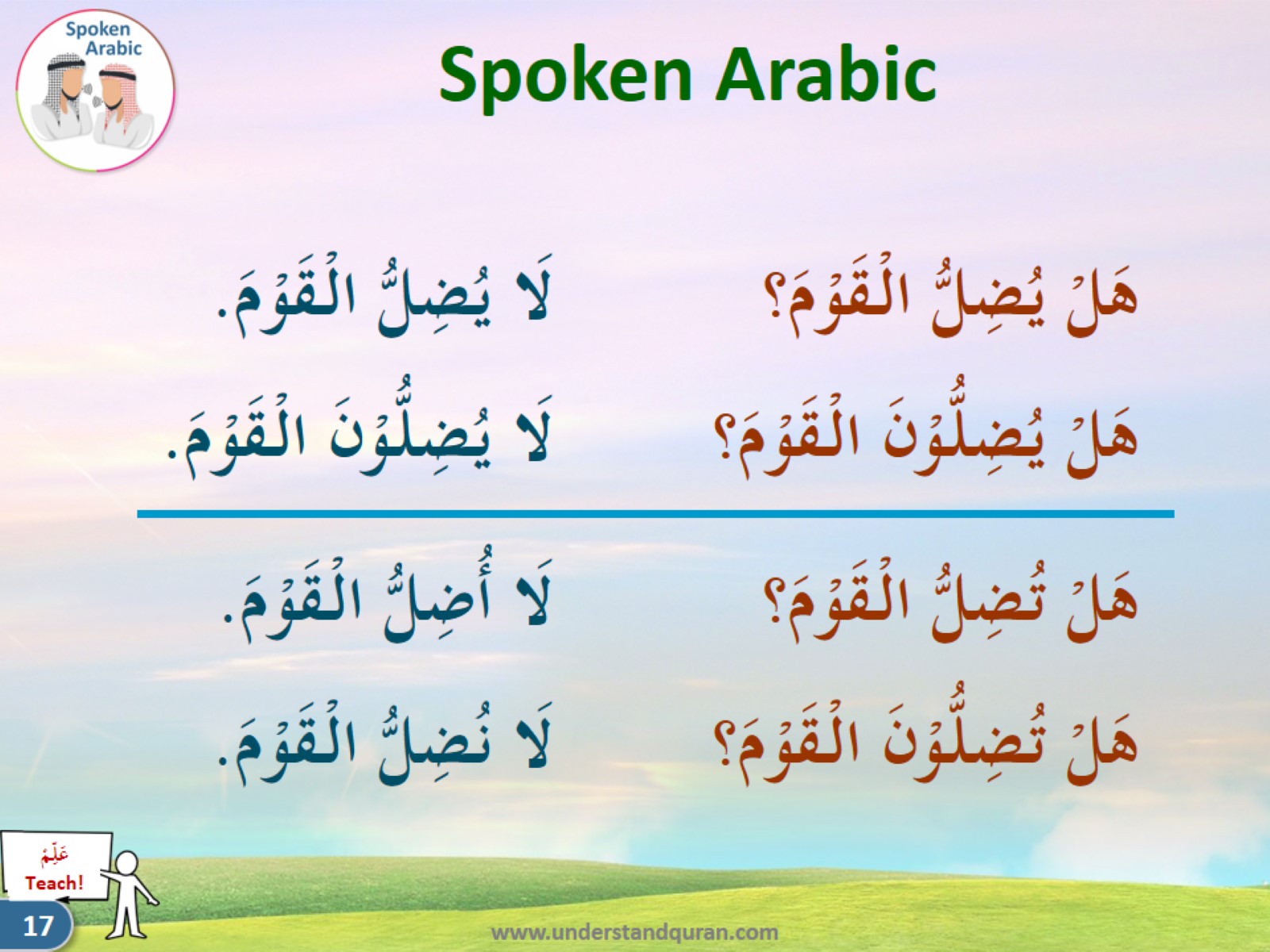 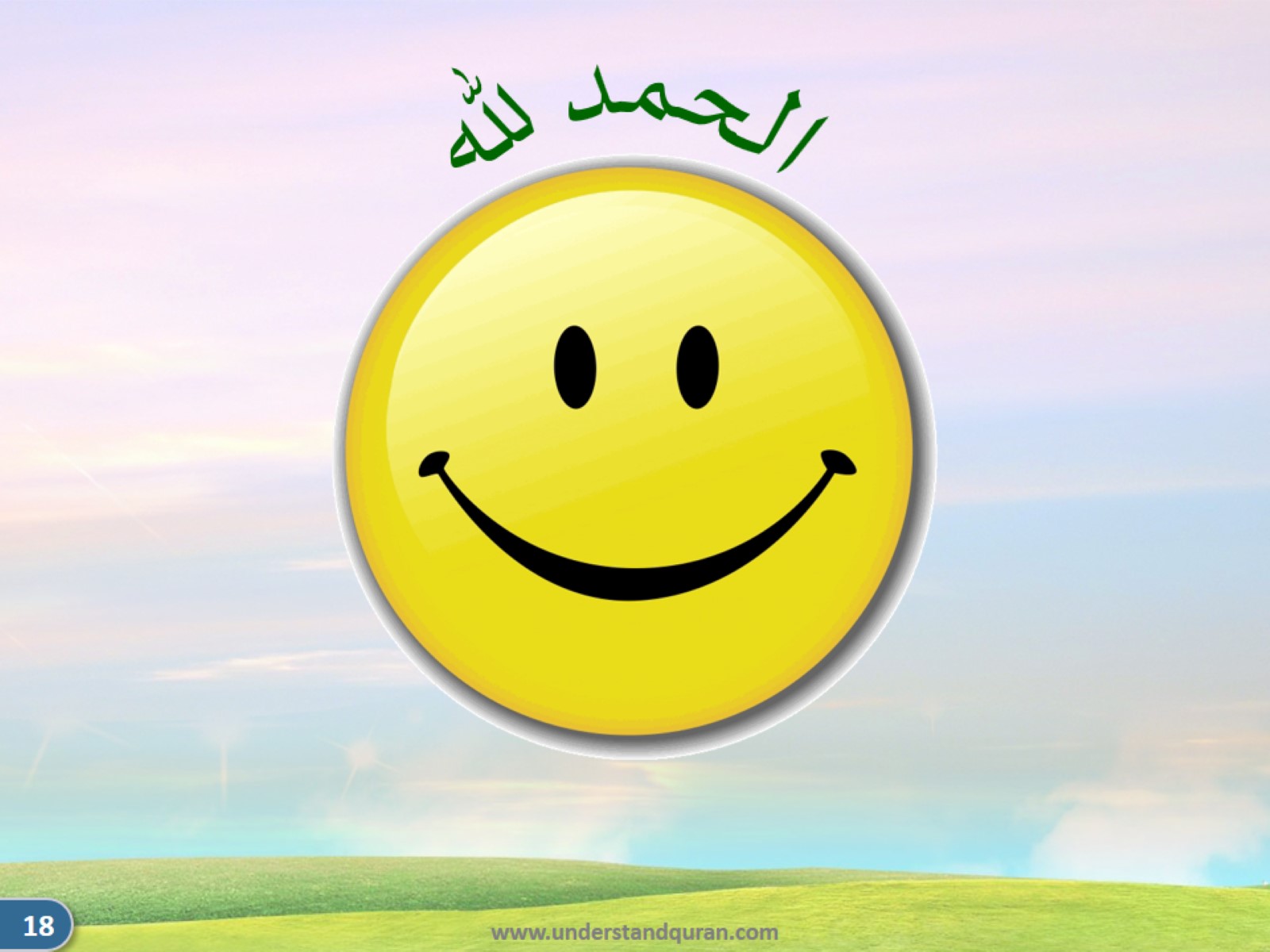 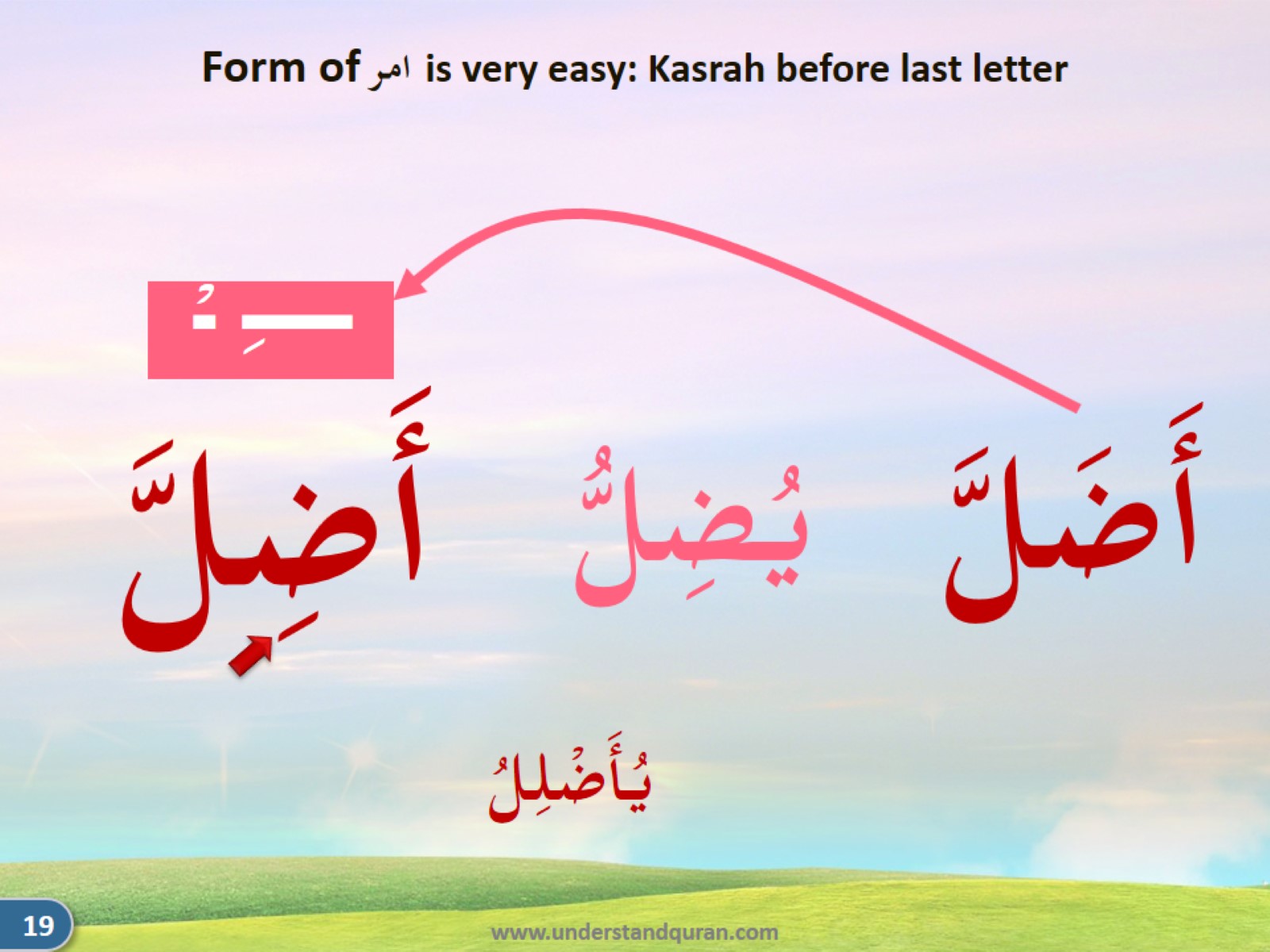 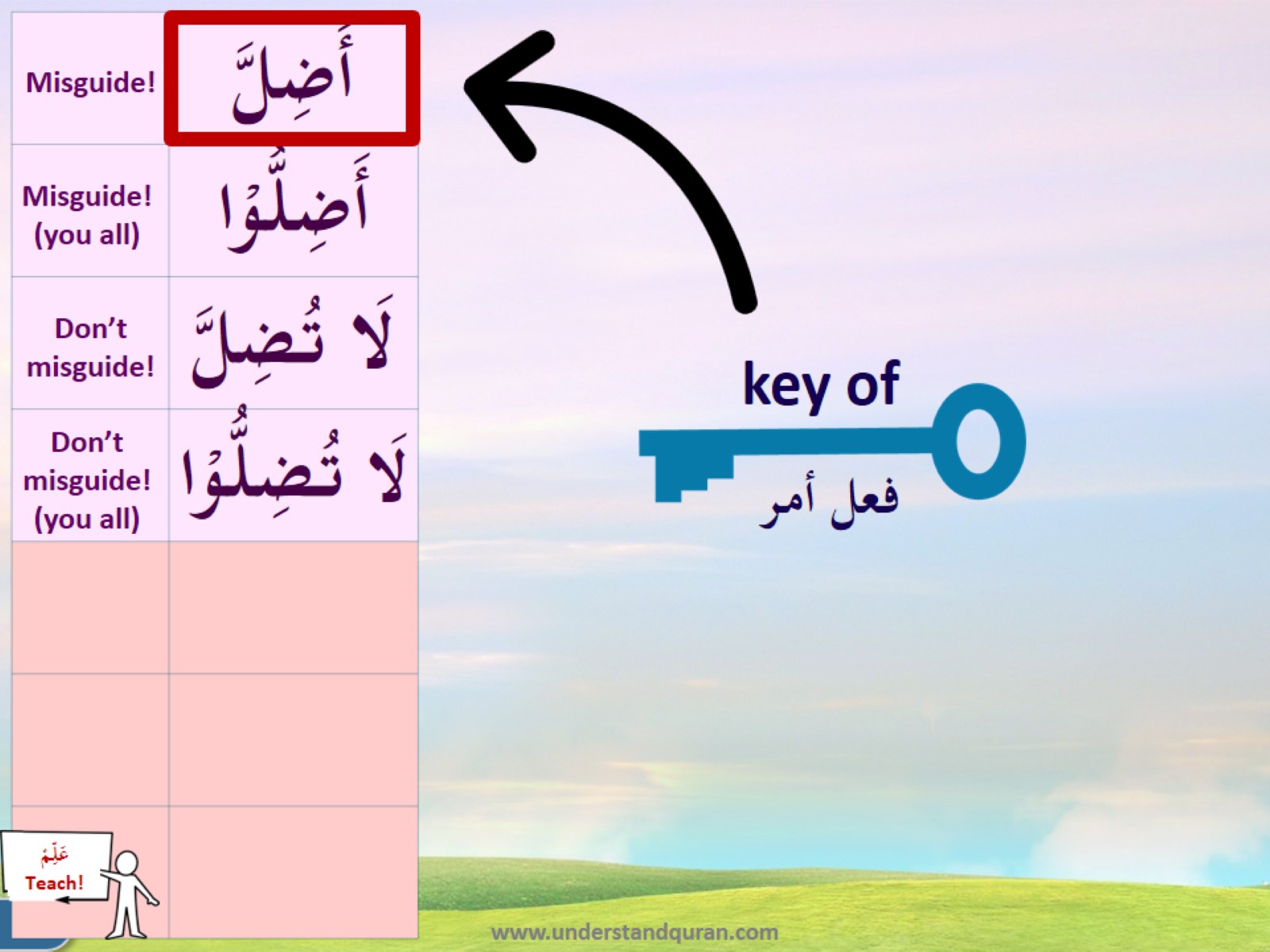 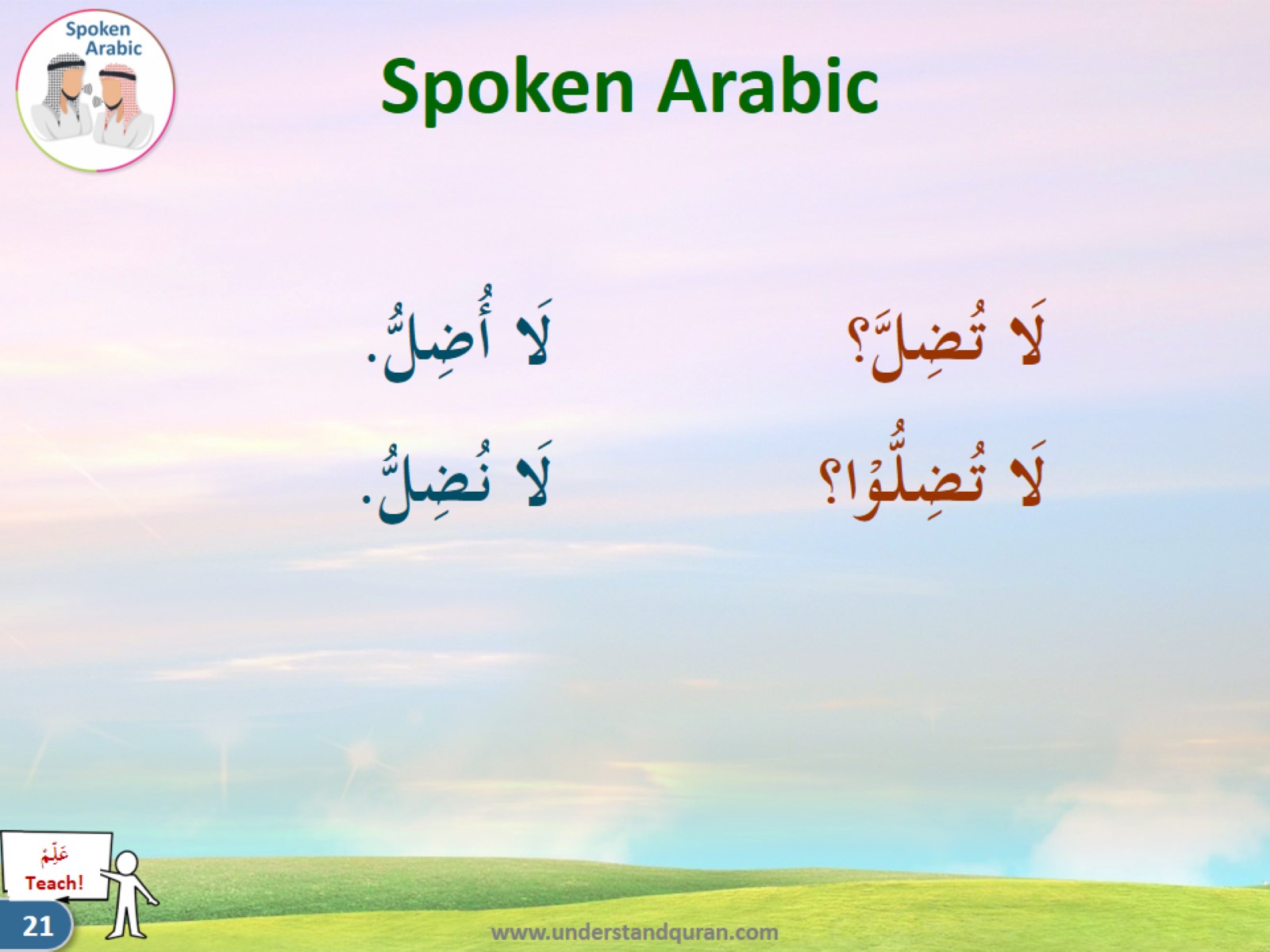 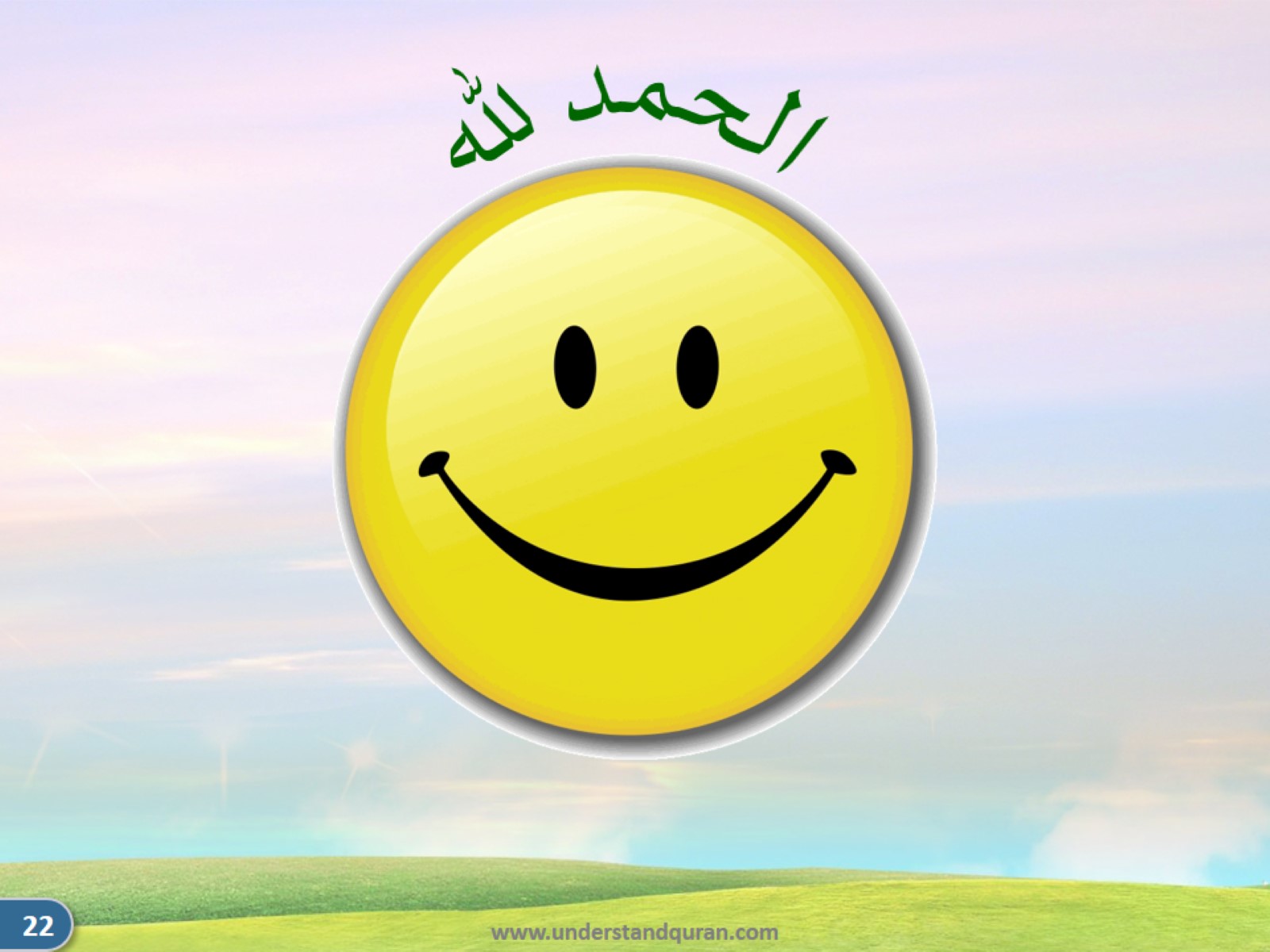 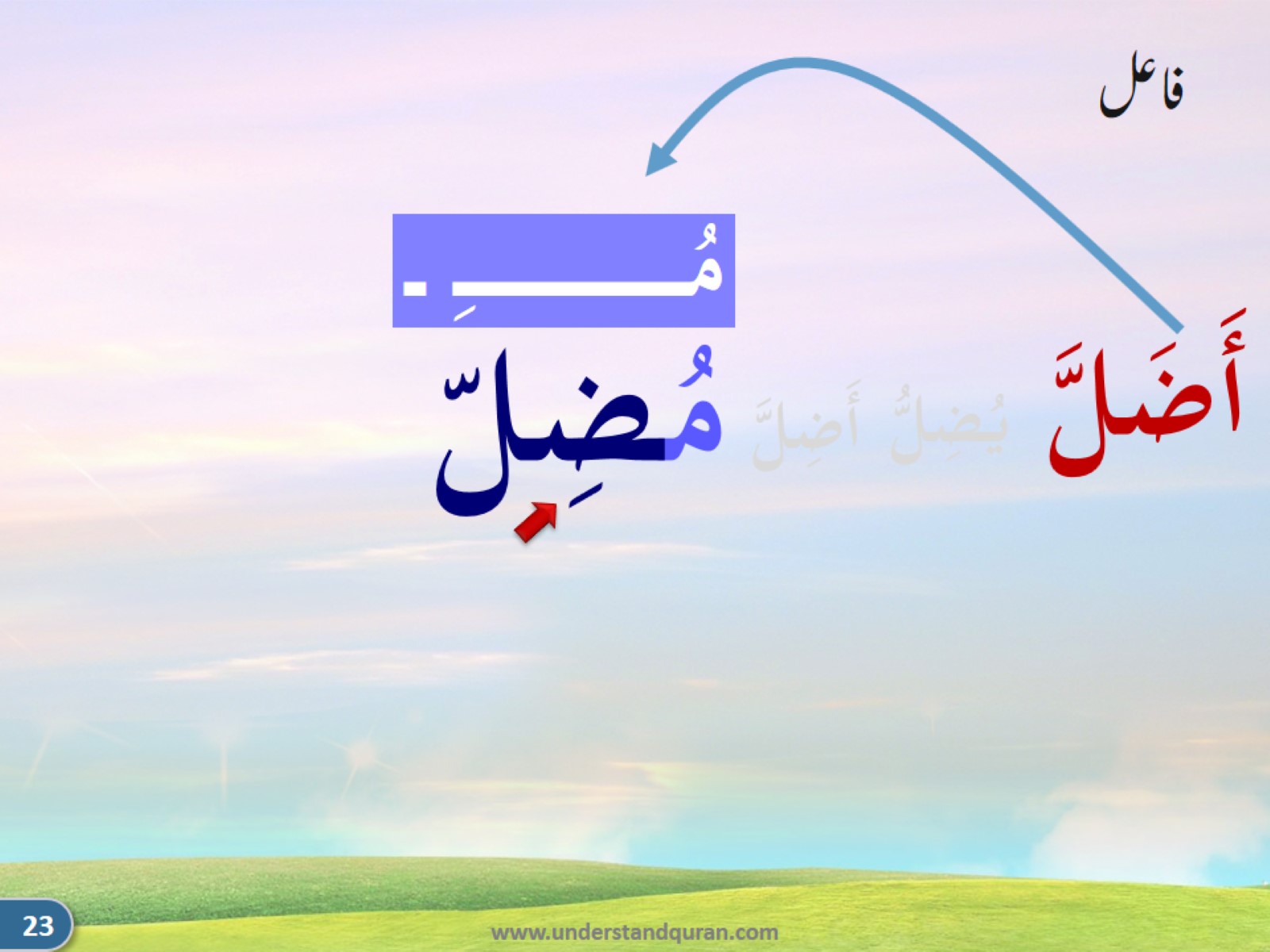 فاعل
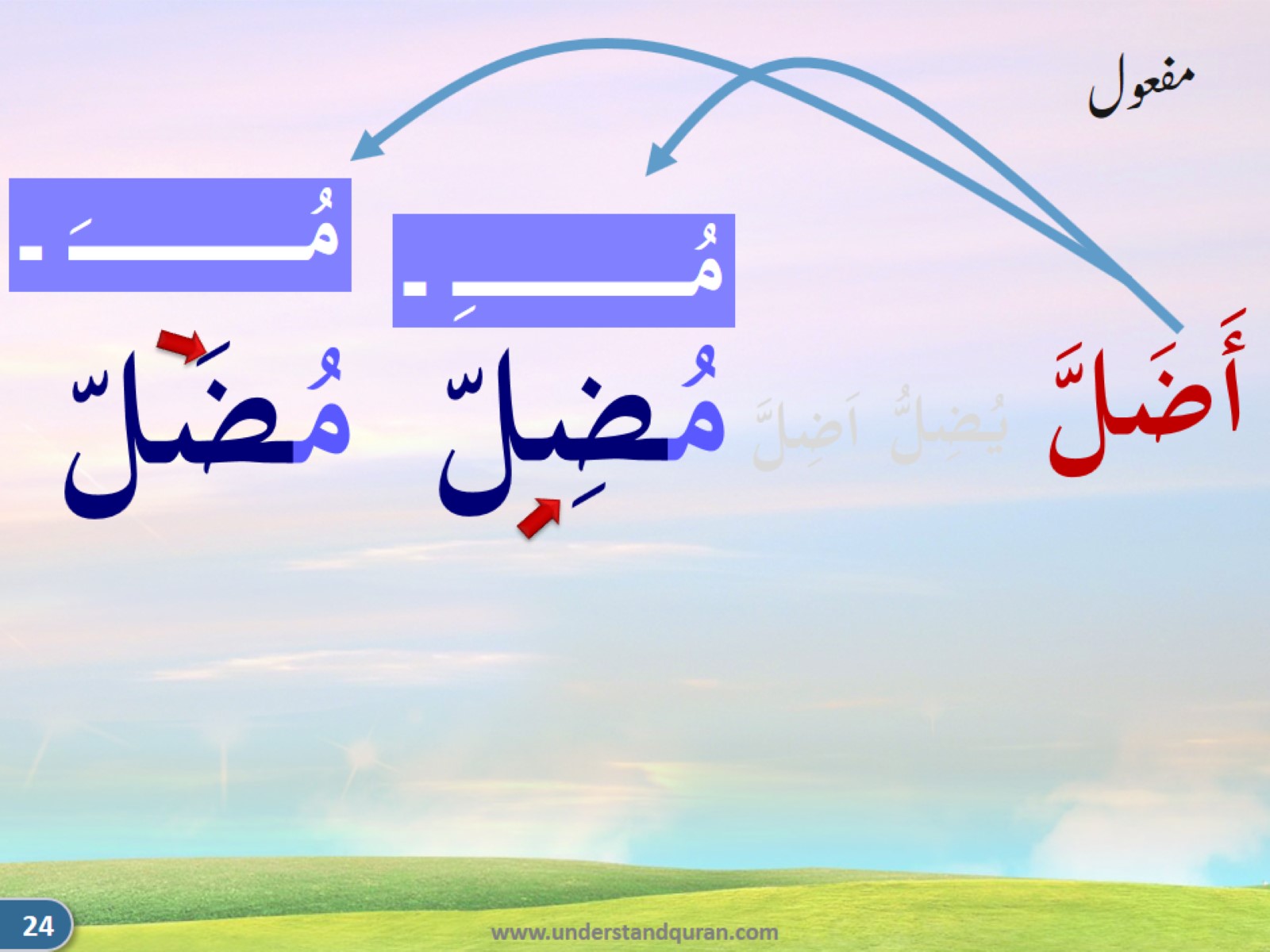 مفعول
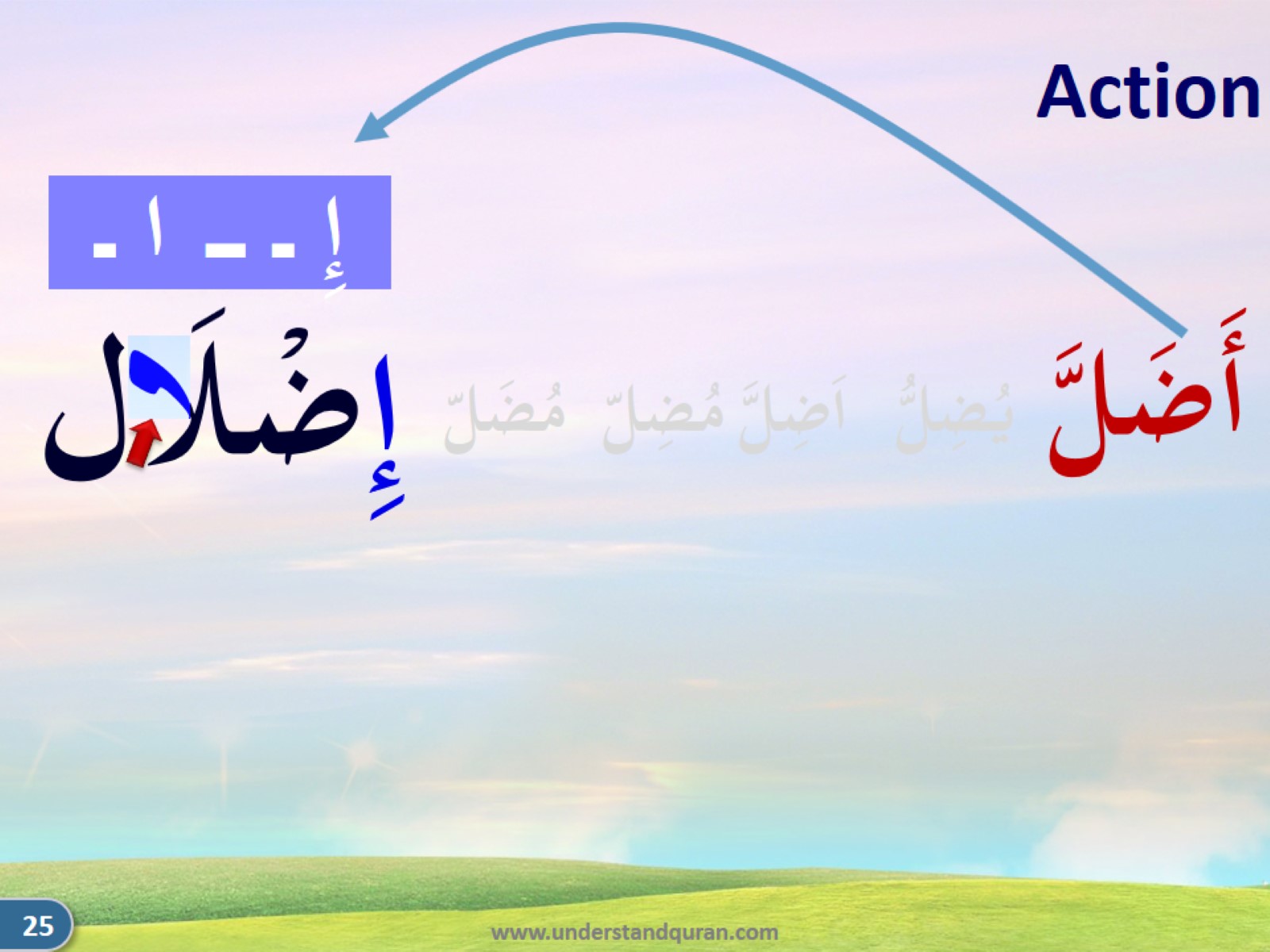 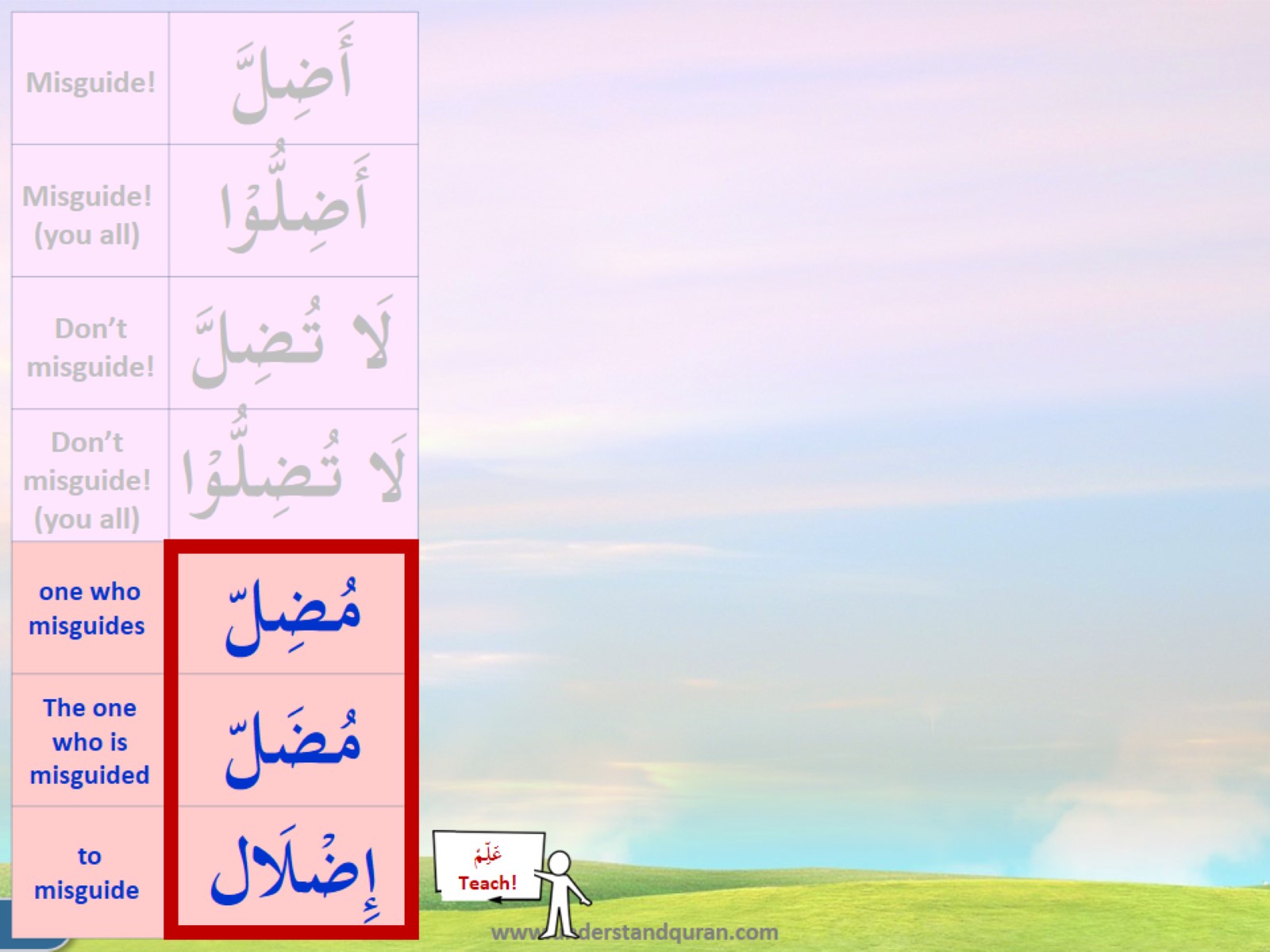 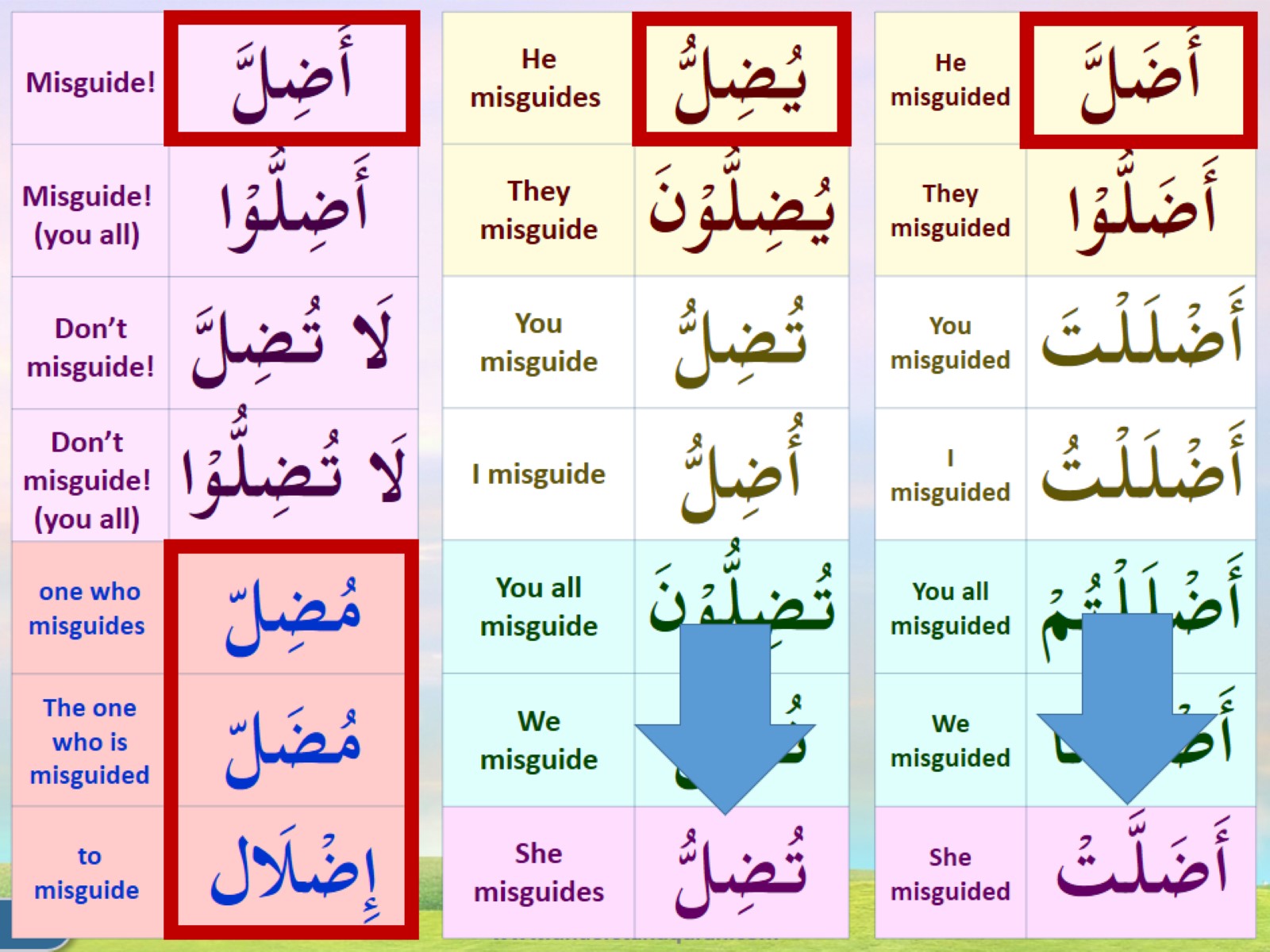 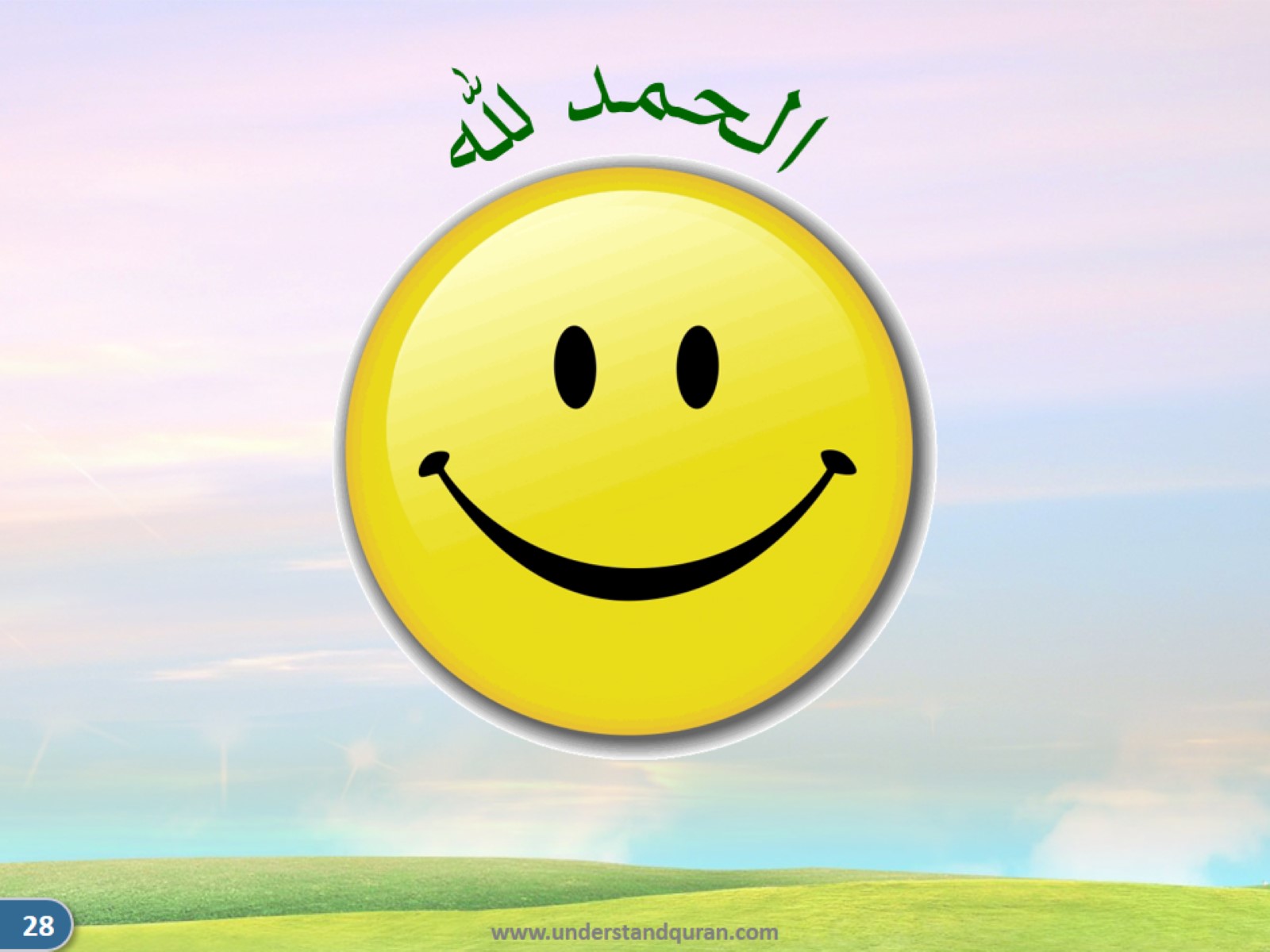 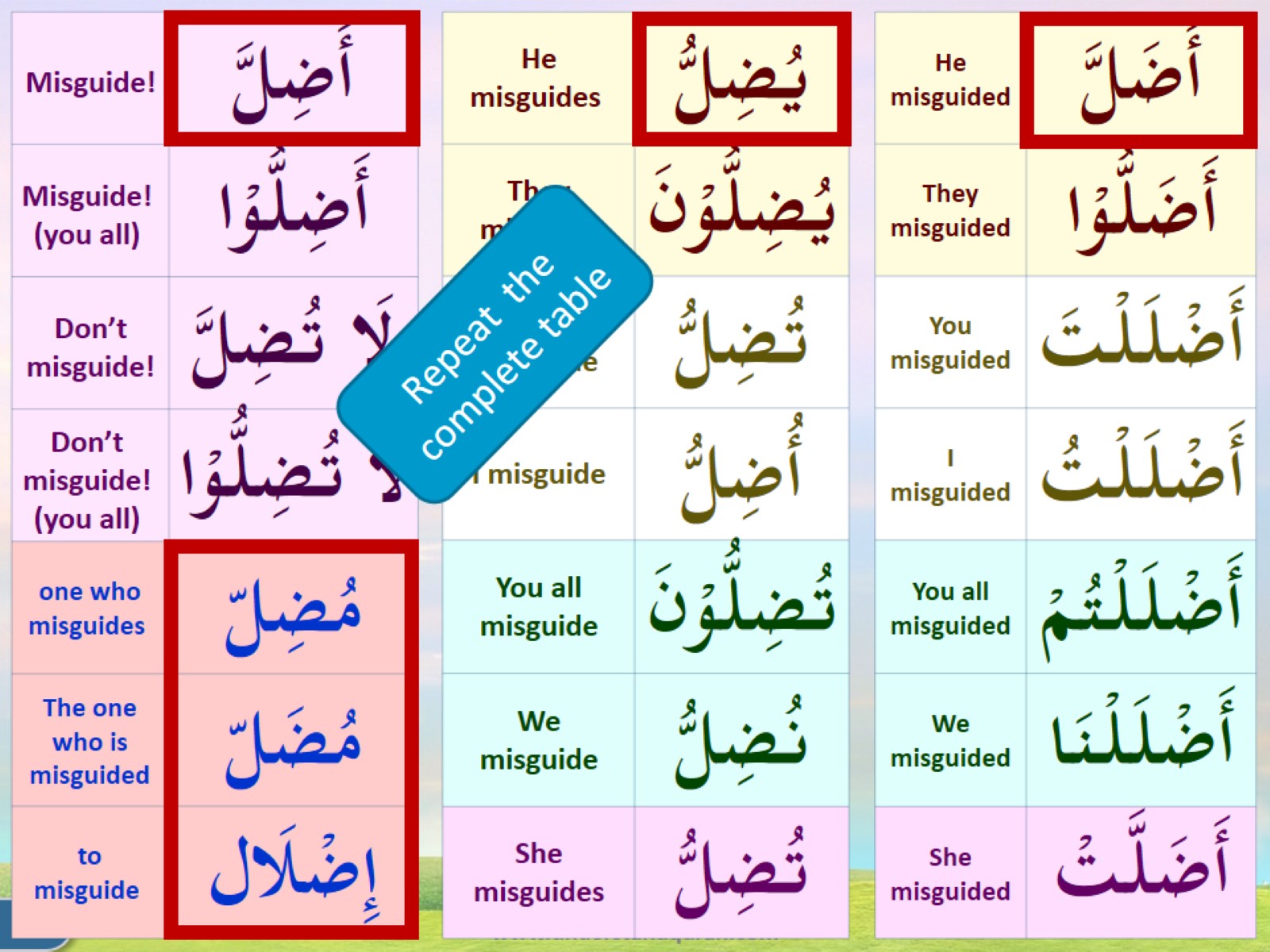 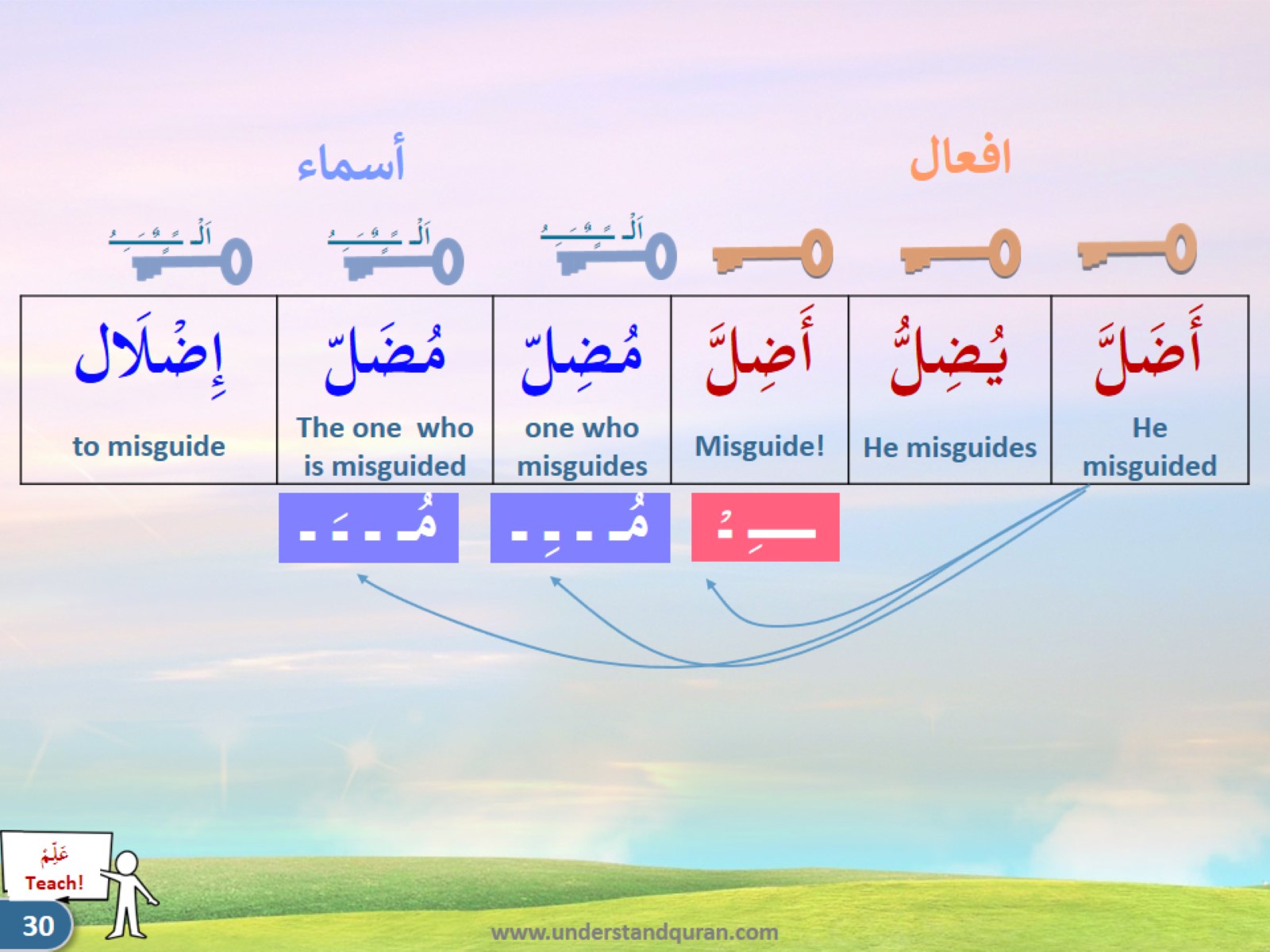 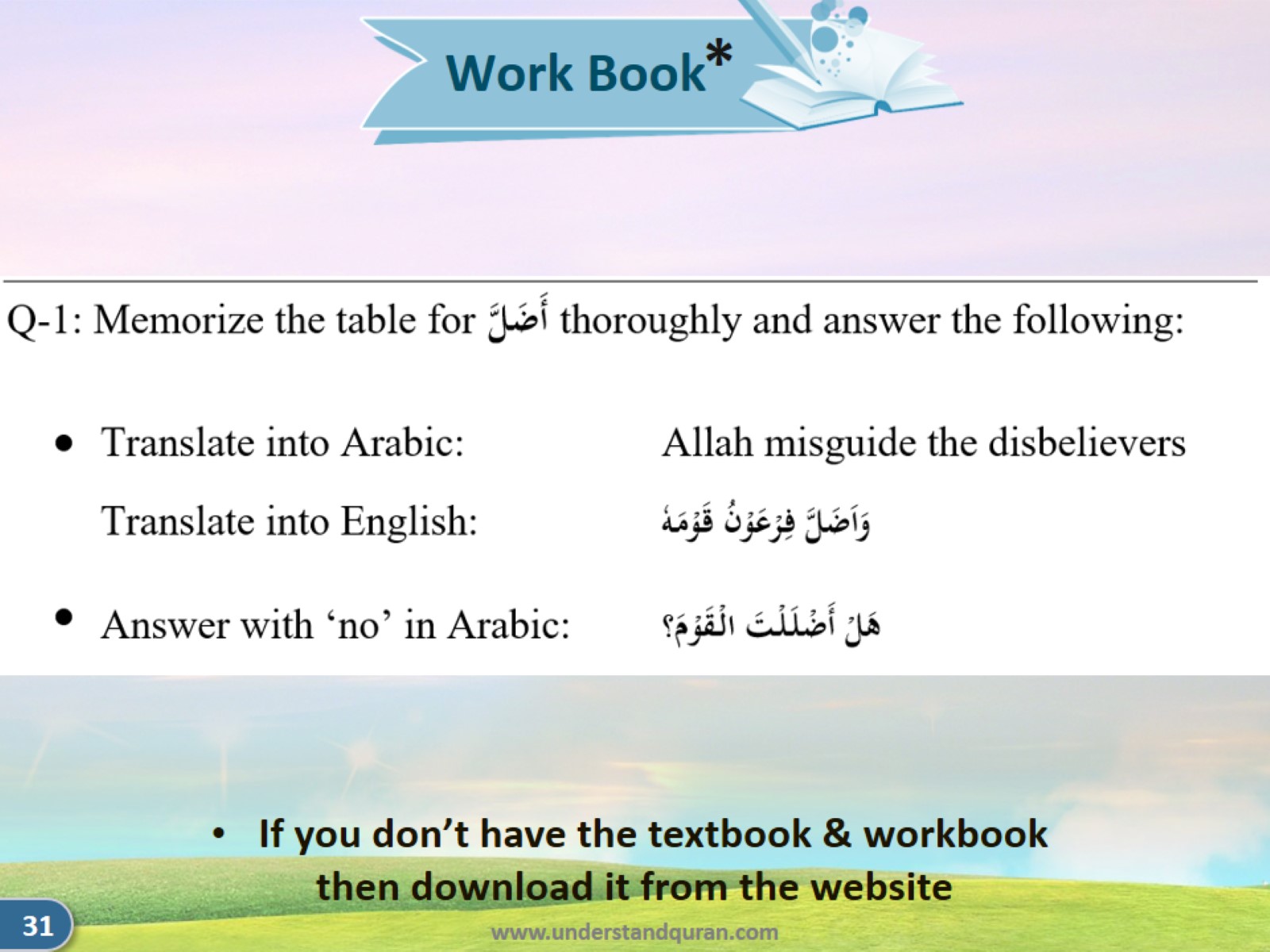 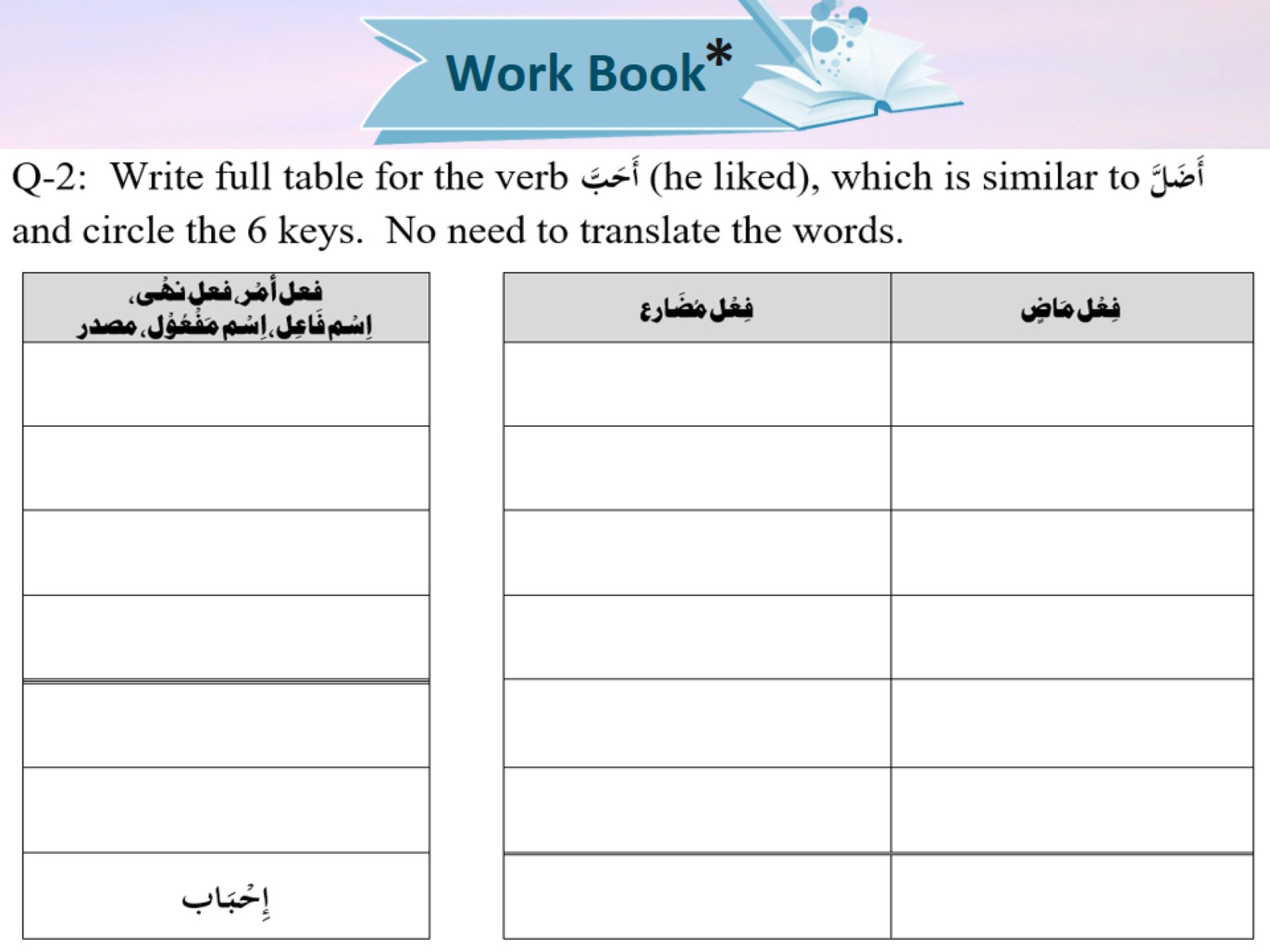 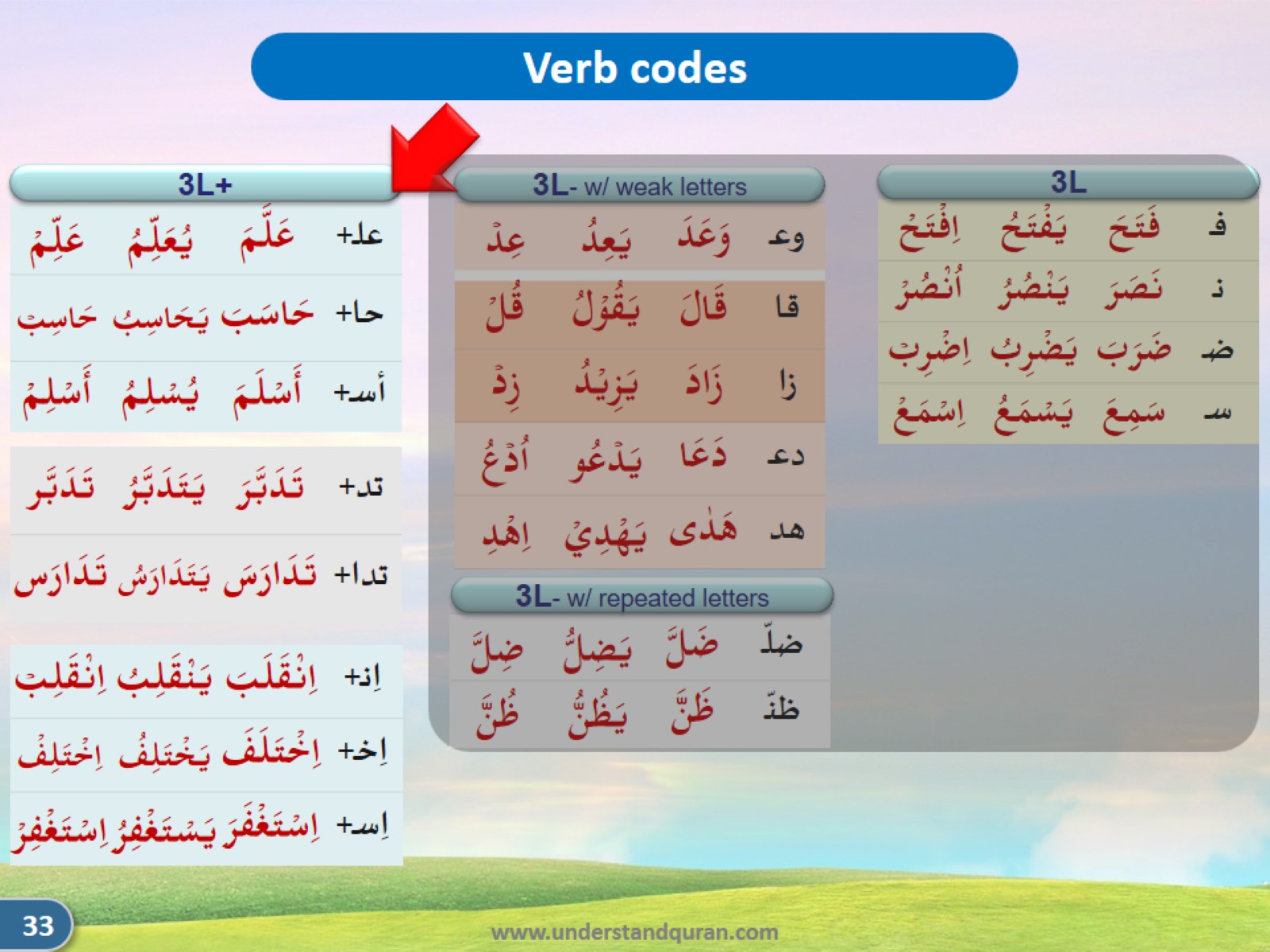 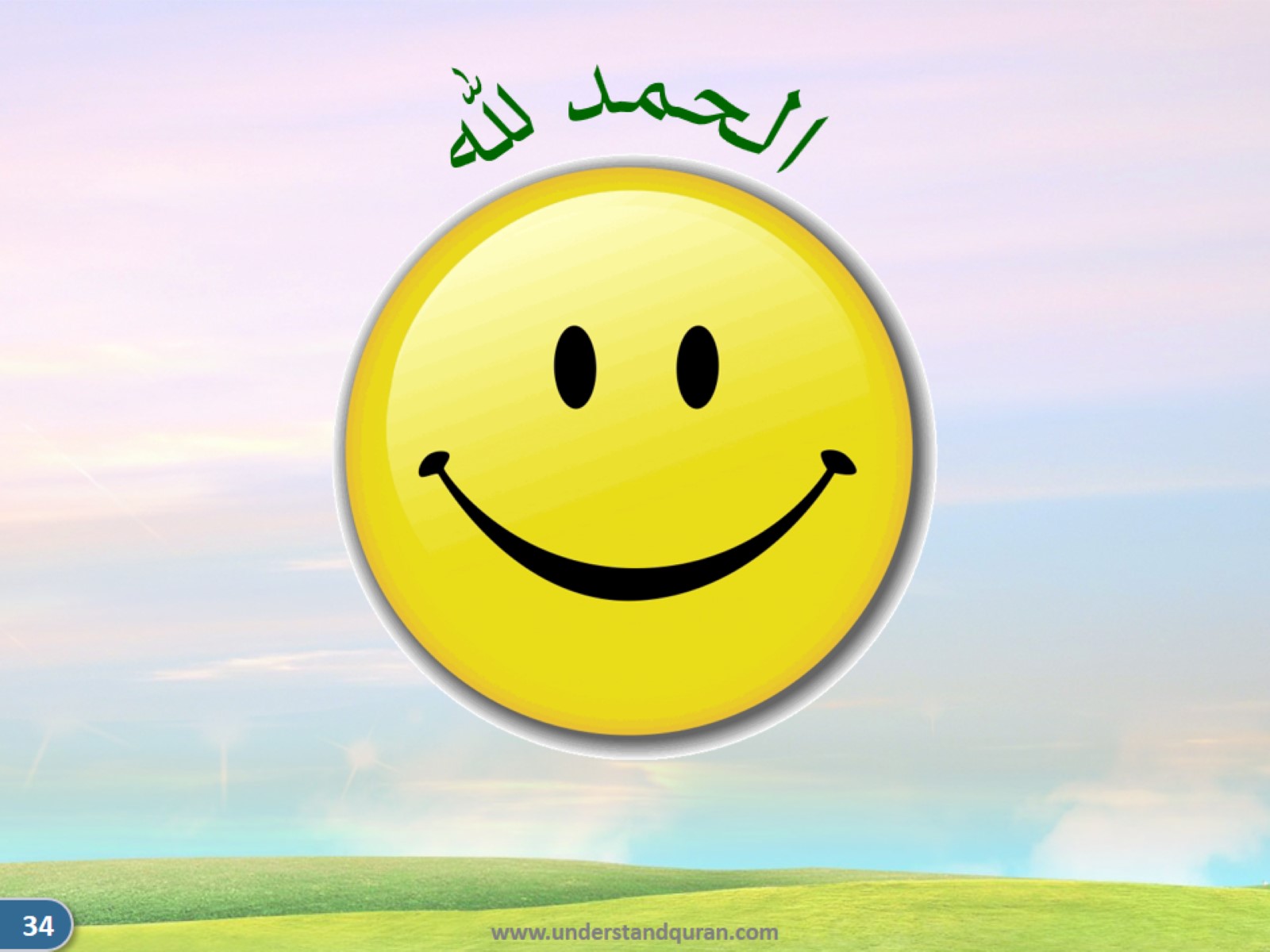 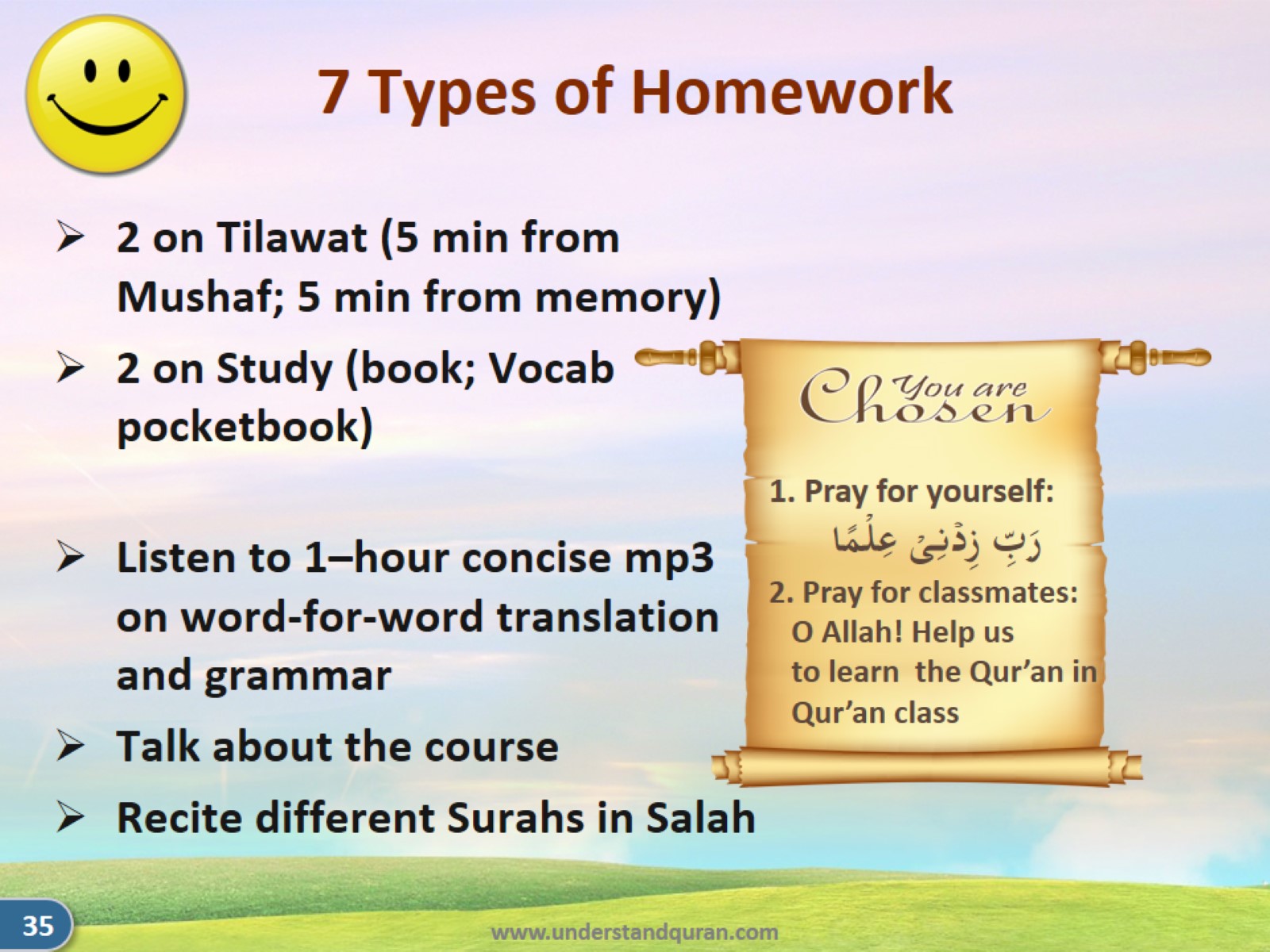 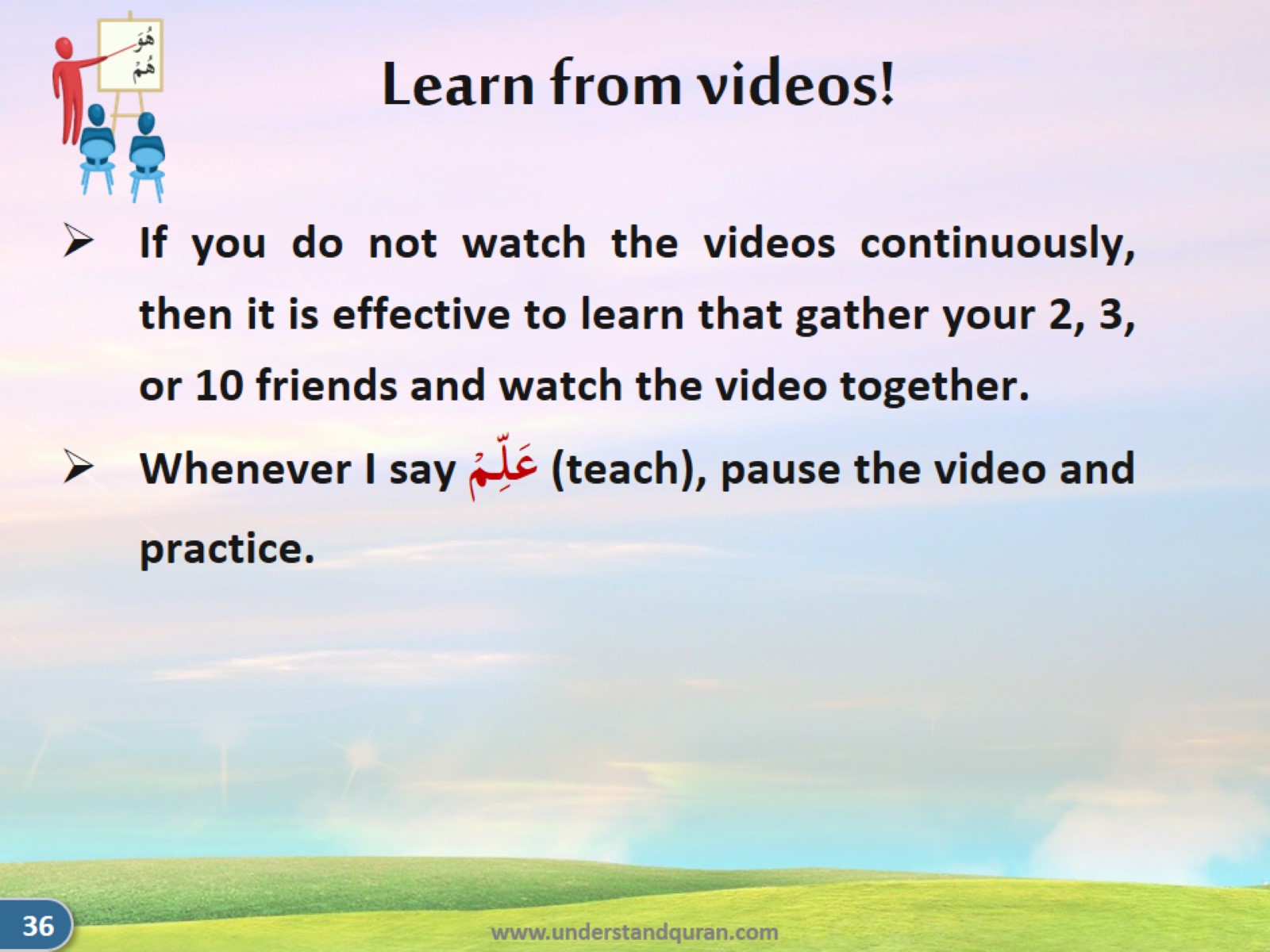 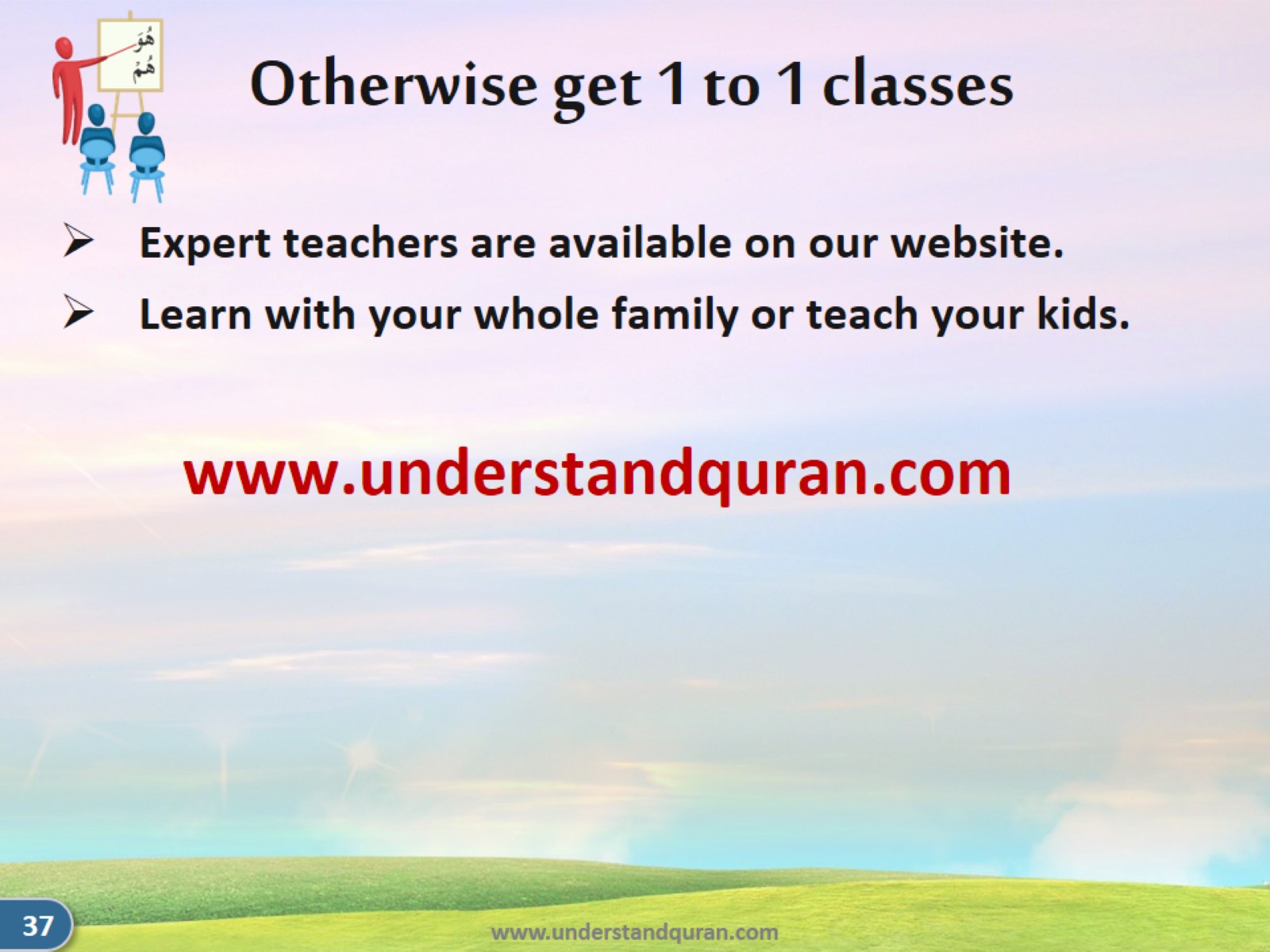 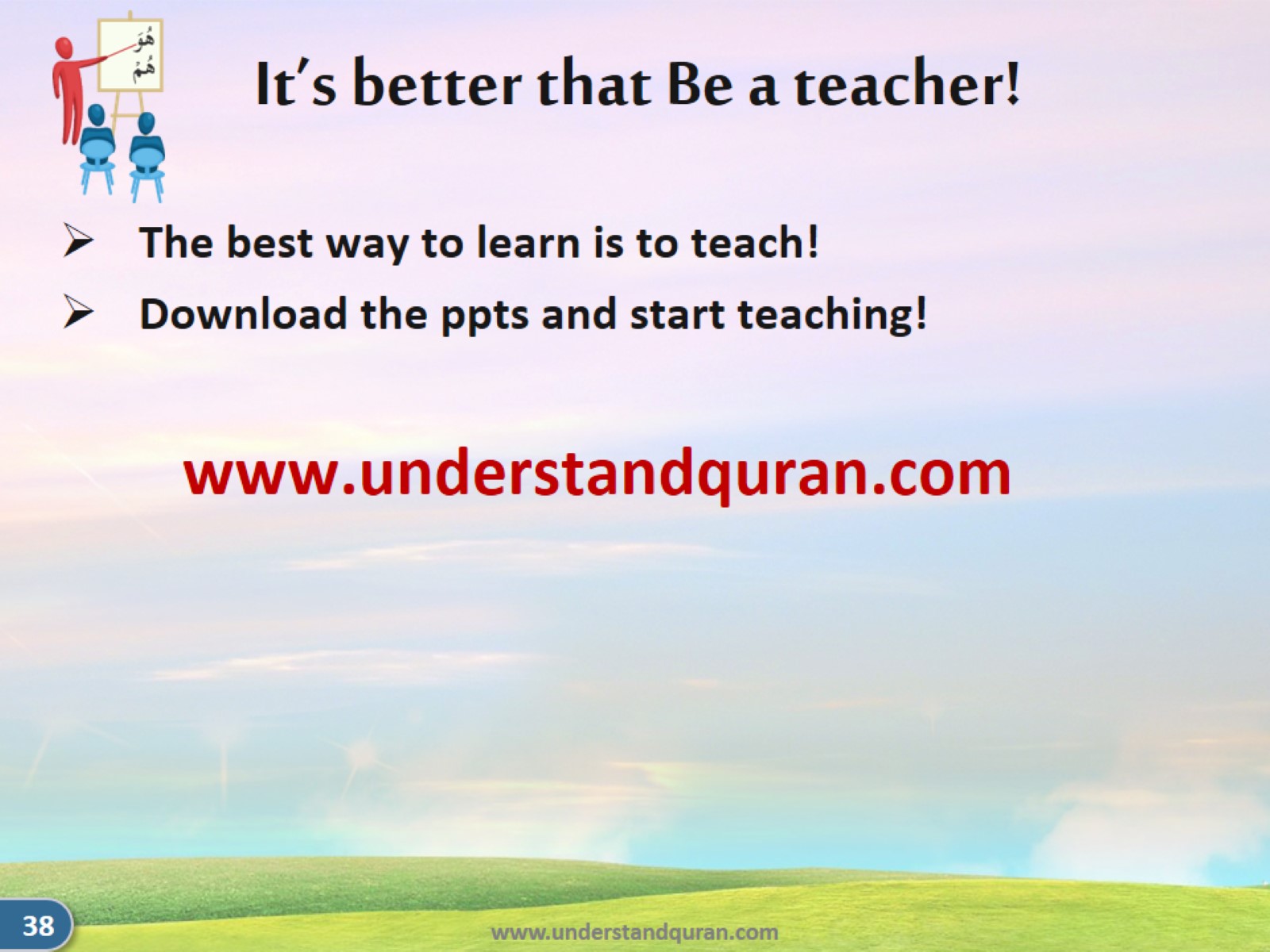 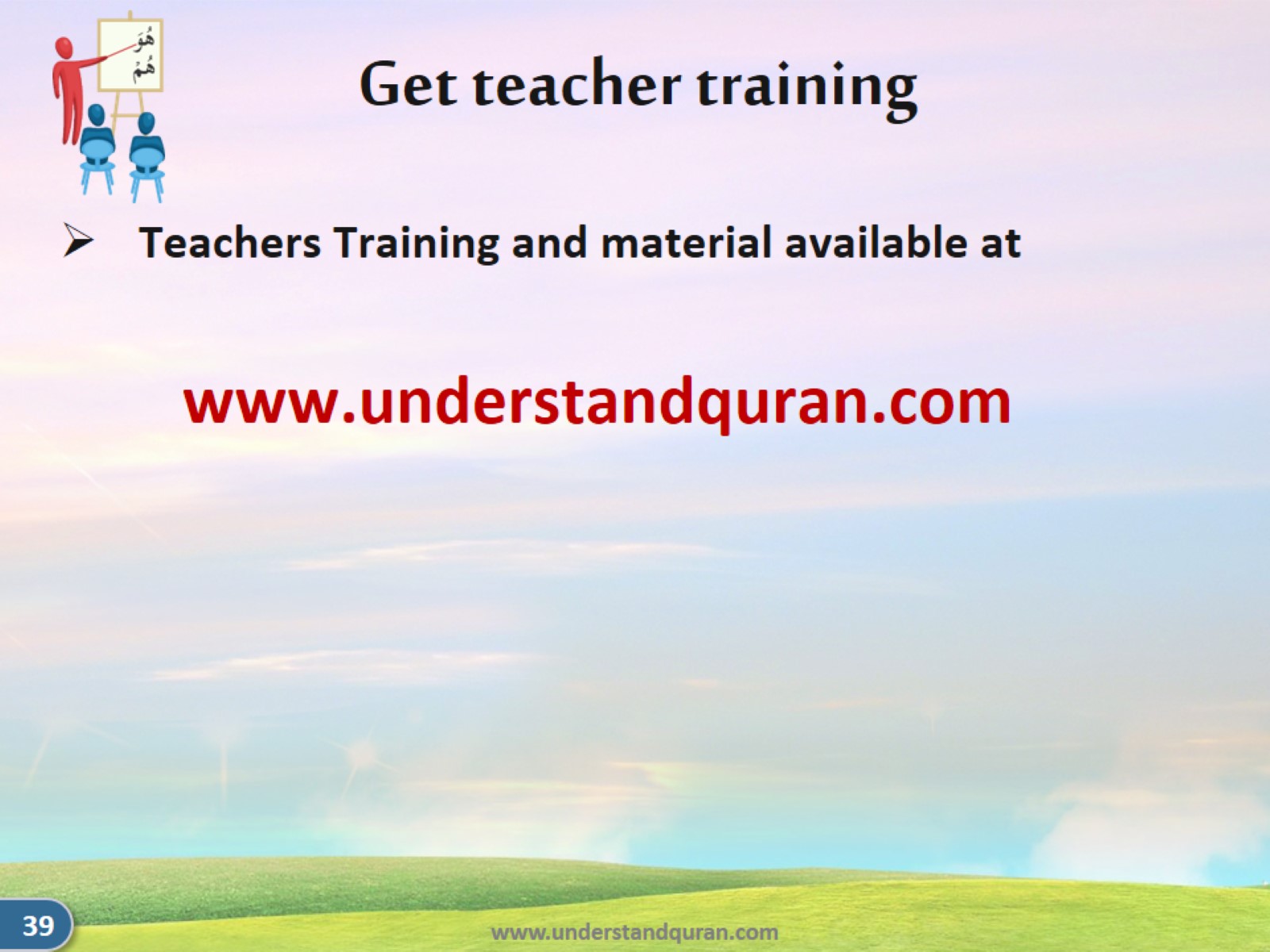 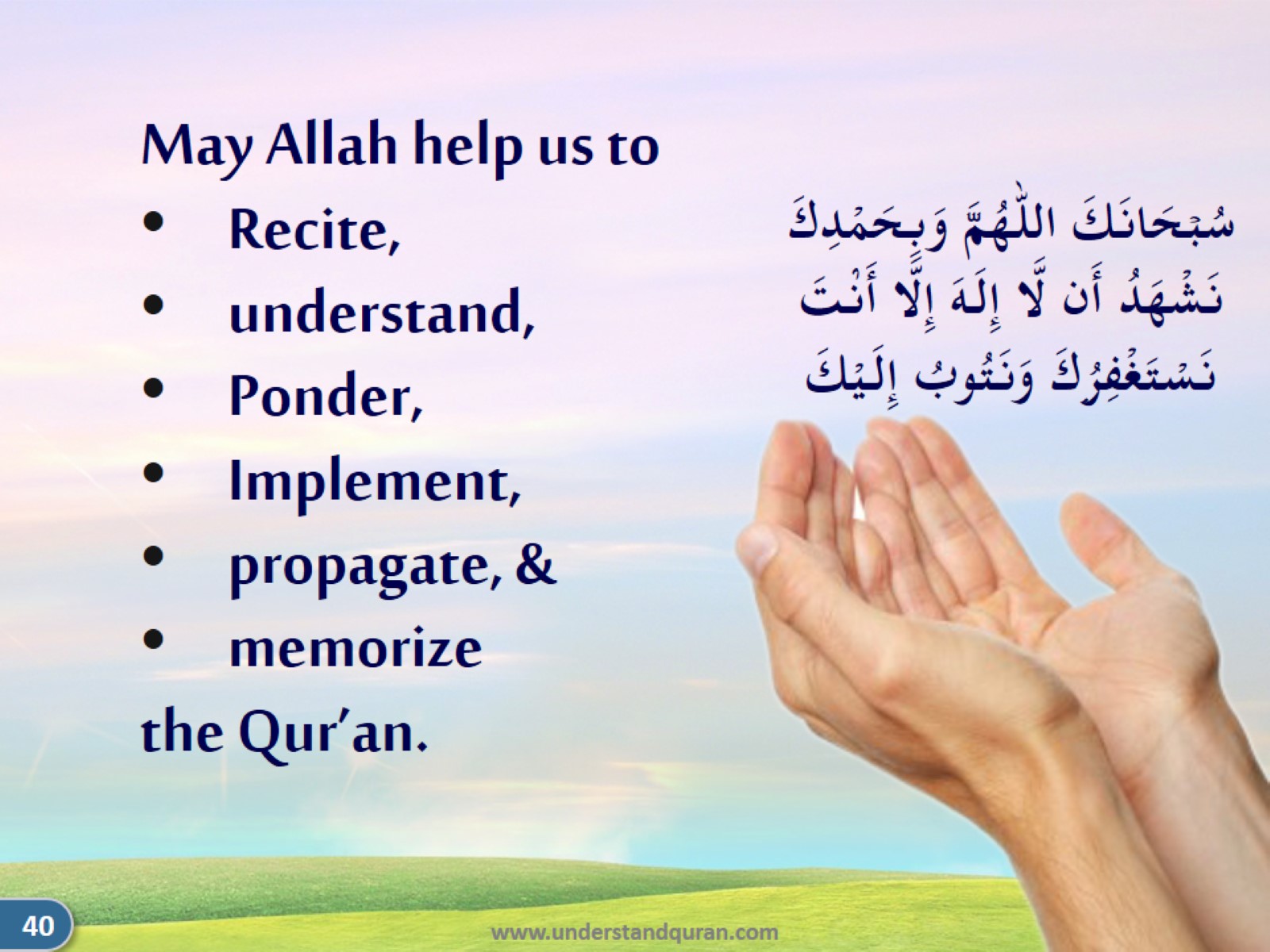